Работа с курсом на платформе Moodle.
Автор: Обложкина И.М., мастер производственного обучения
Как удалить студента.
Переходим к своему курсу.
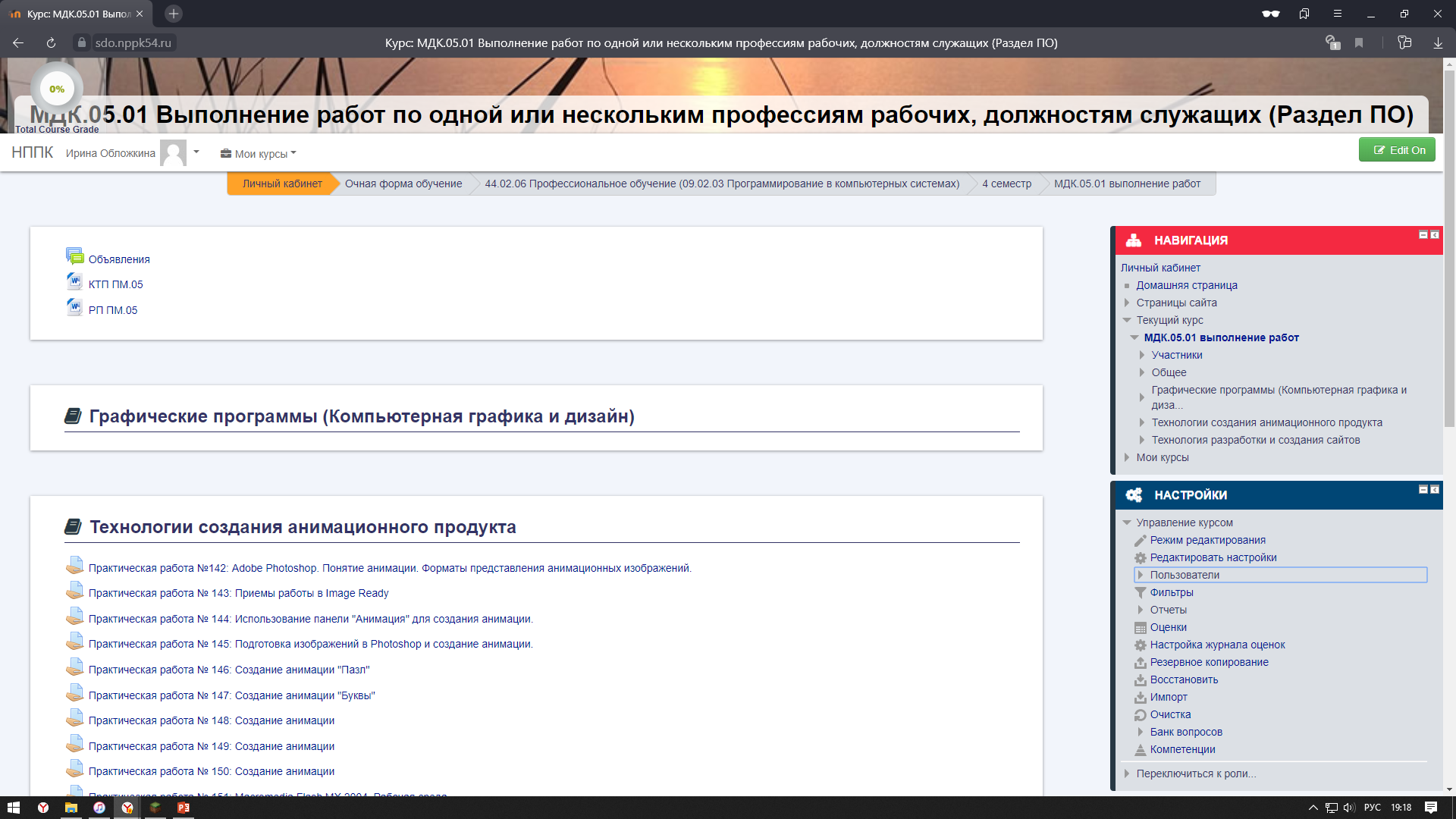 Находим в провой части экрана меню настроек.
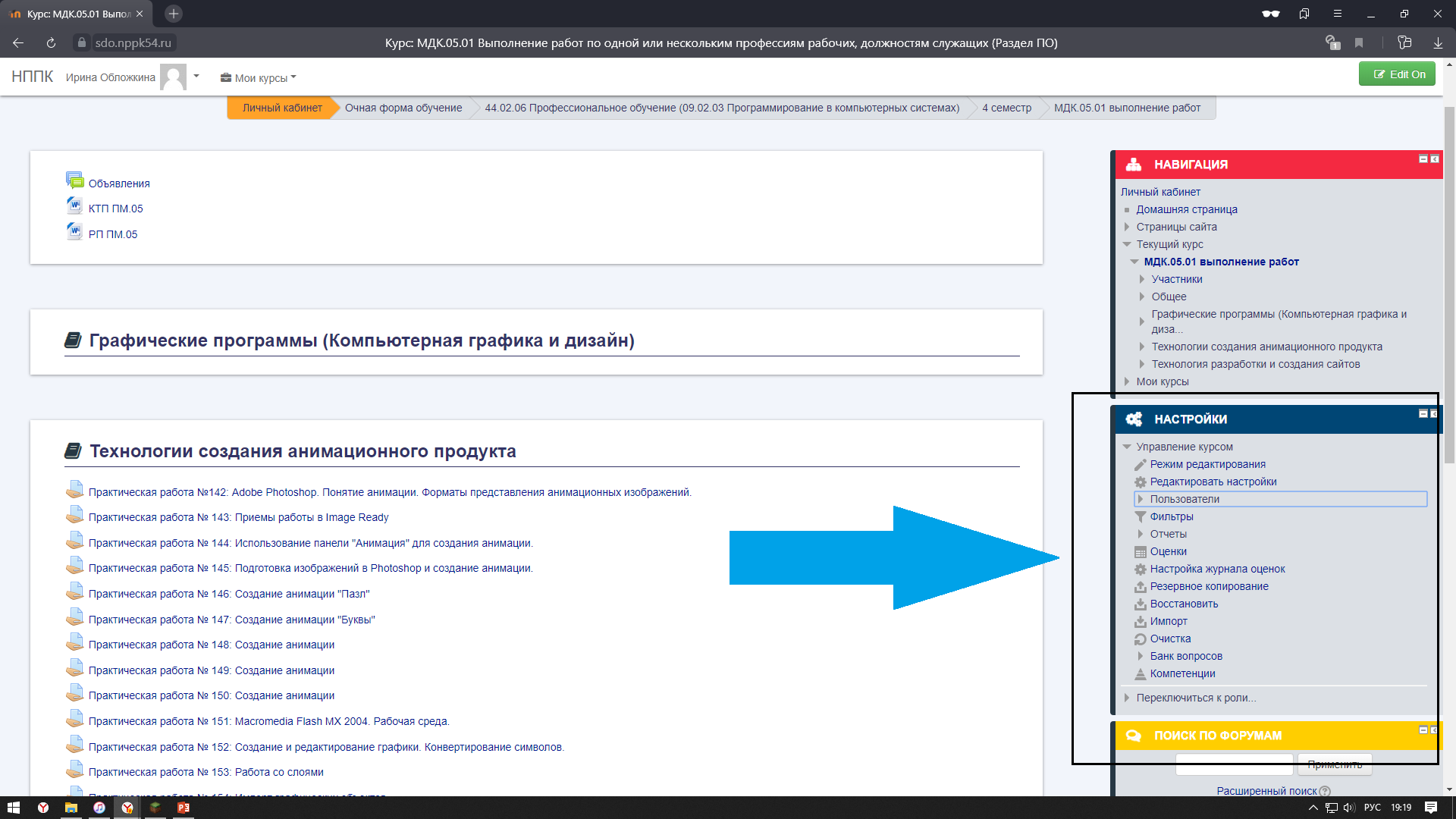 Нажимаем кнопку «Пользователи» и открывается подменю с нужными нам настройками.
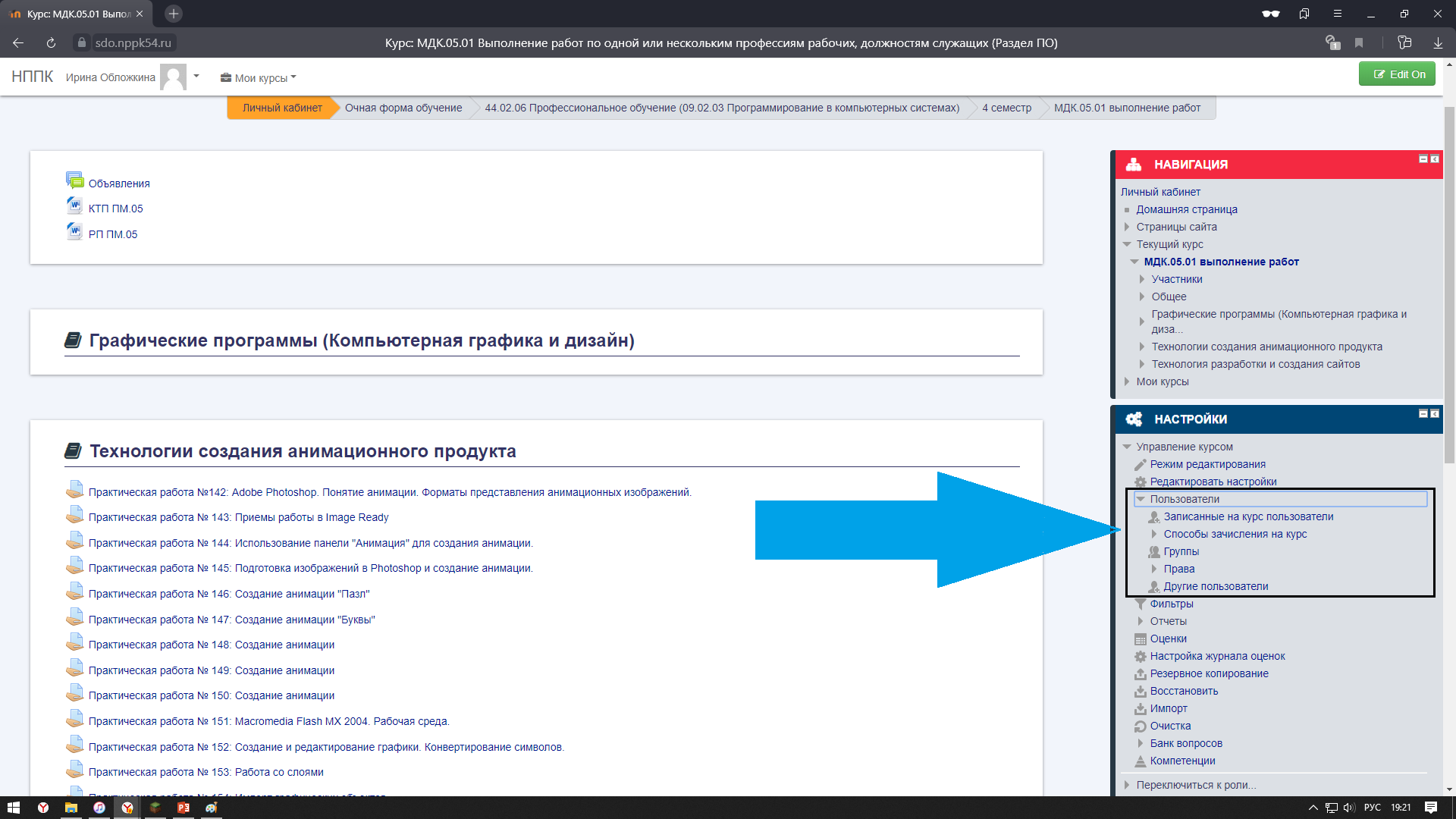 Записанные на курс пользователи позволяют перейти к списку тех, кто записался на ваш курс.
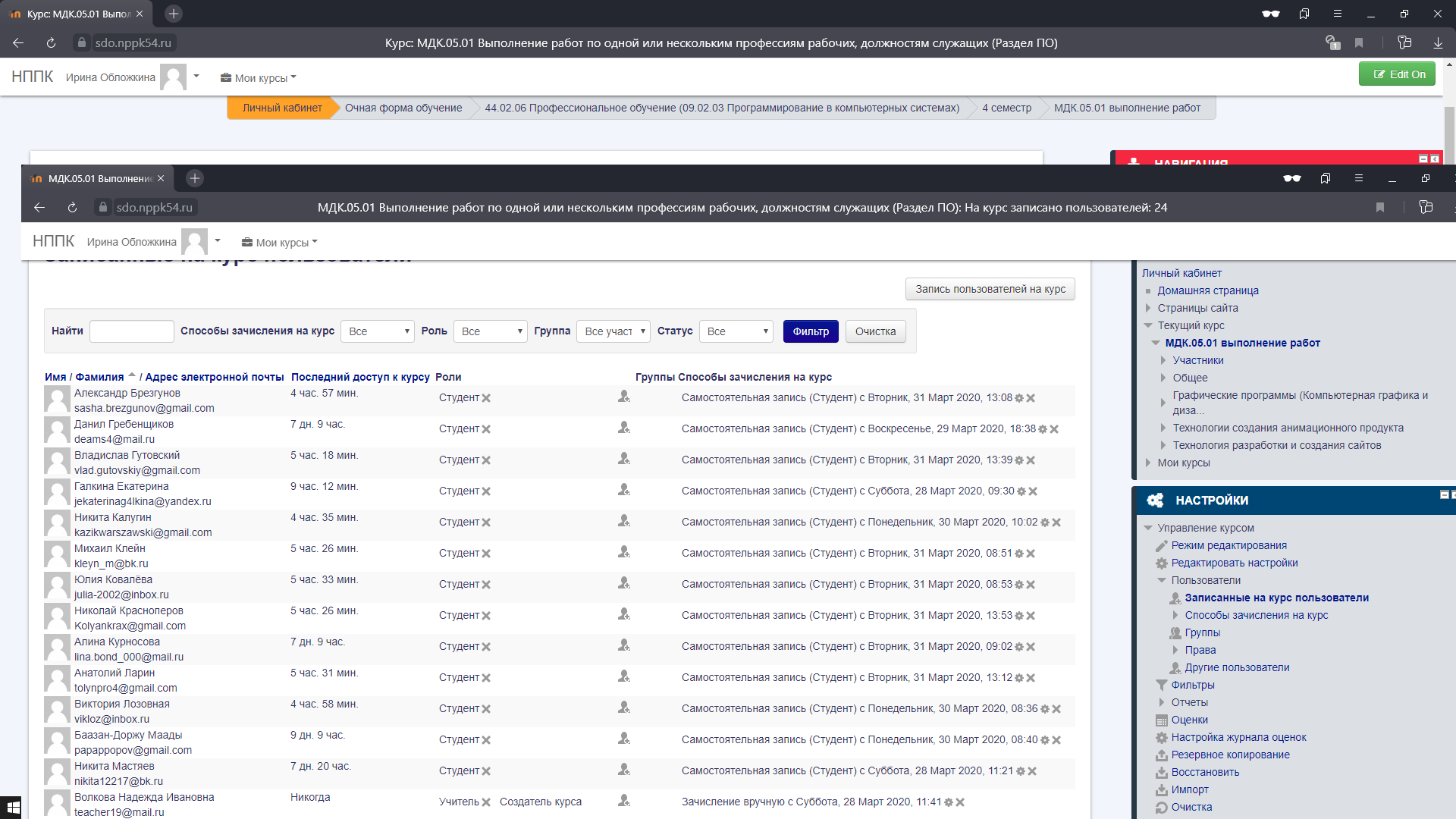 Чтобы удалить пользователя, вам достаточно нажать крестик напротив его имени.
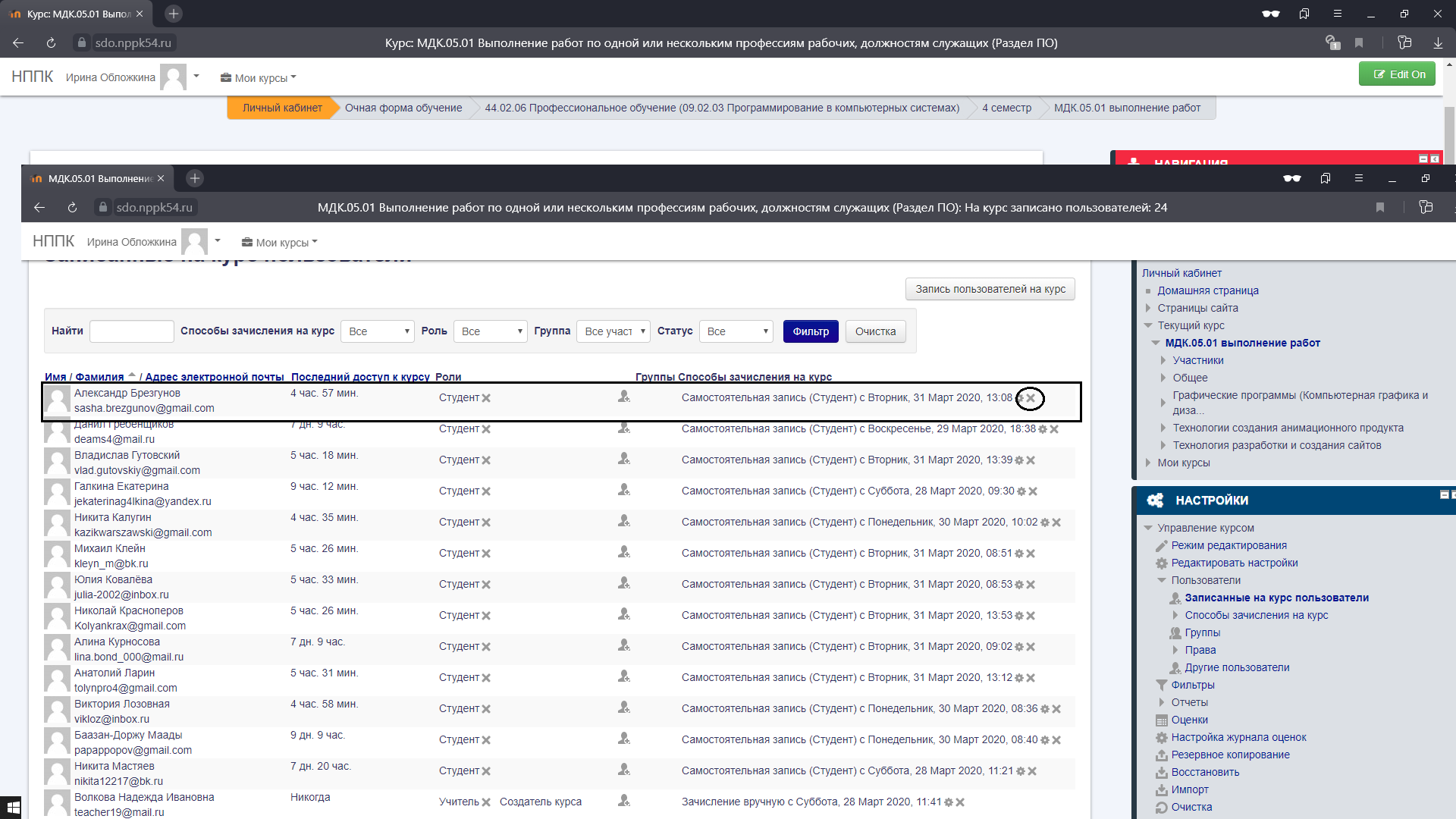 Как объединить в группы отдельных студентов.
Вам нужно объединить студентов в группы. Переходим к своему курсу.
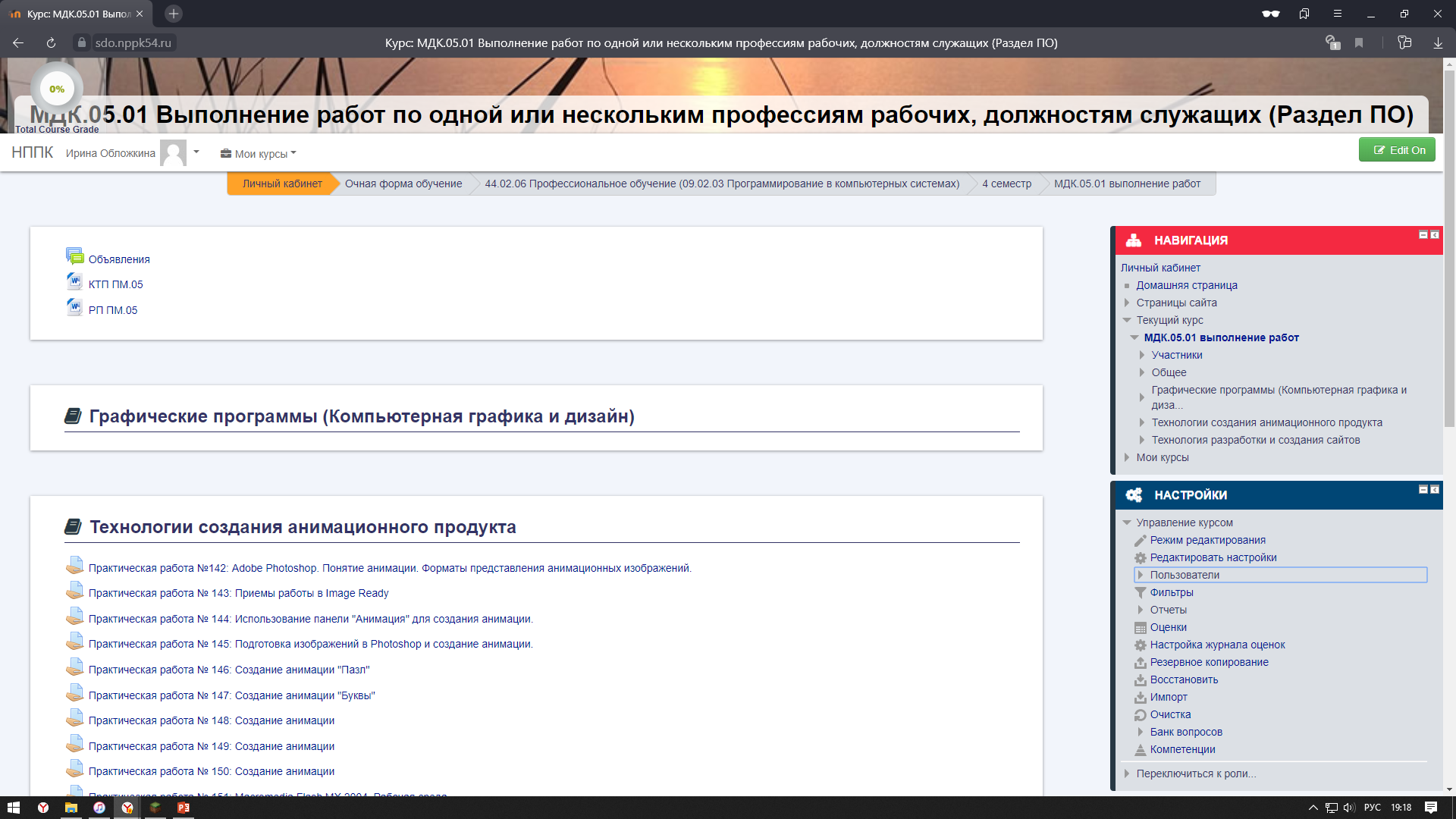 Нажимаем кнопку «Пользователи» и открывается подменю с нужными нам настройками.
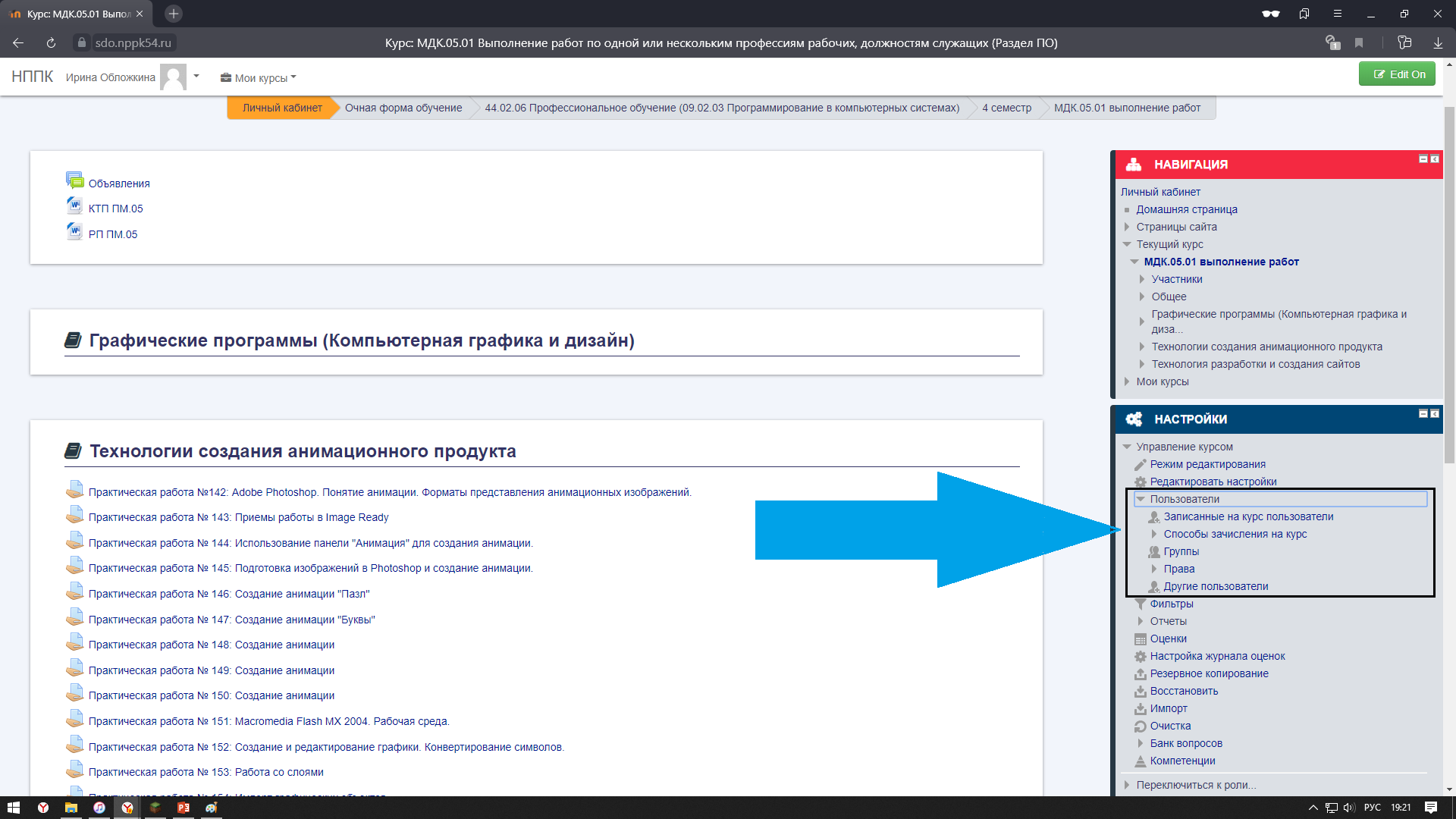 Нажимаем кнопку группы и переходим в данное окно.
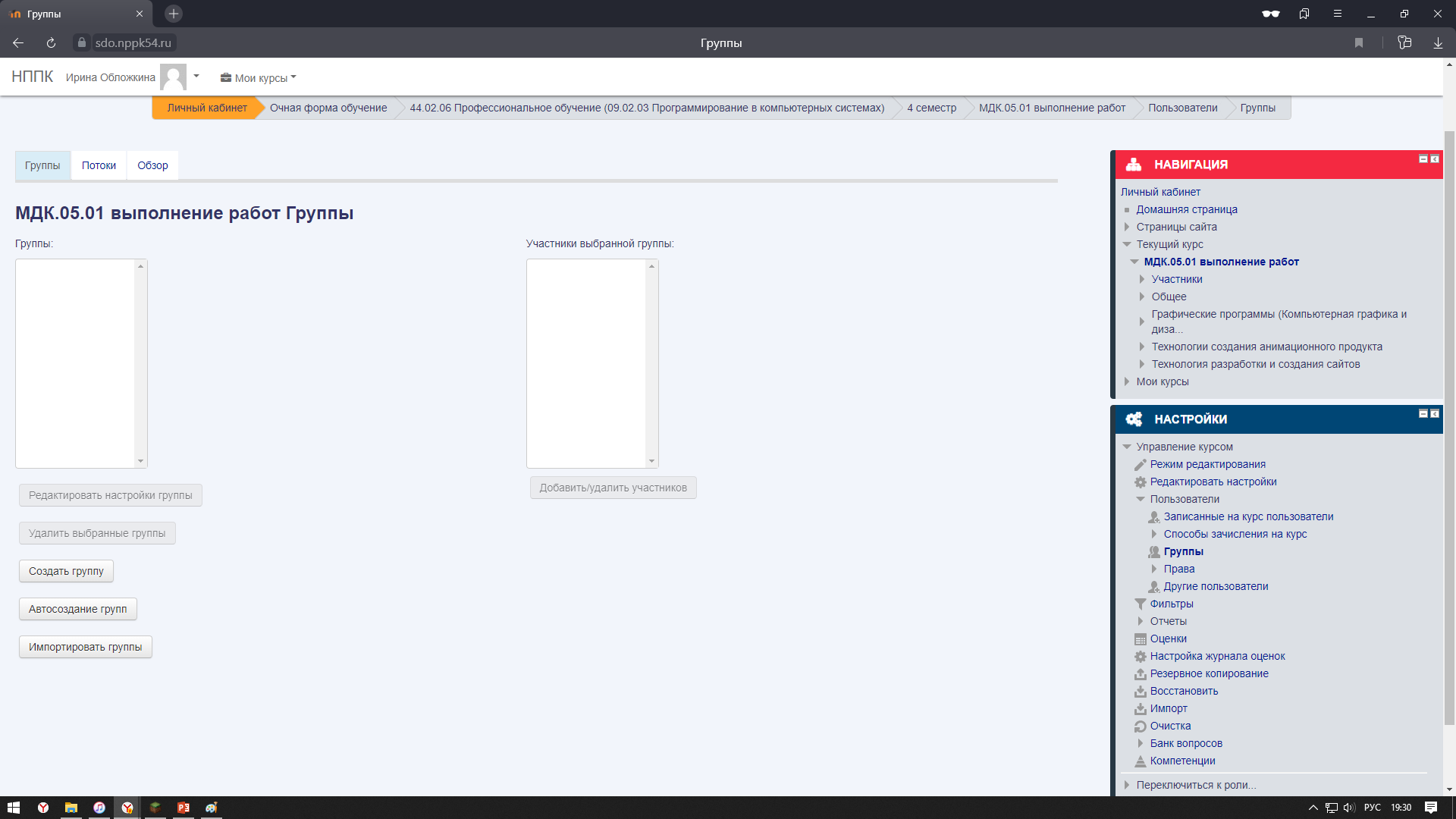 Нажимаем кнопку «Создать группу» для создания своей группы.
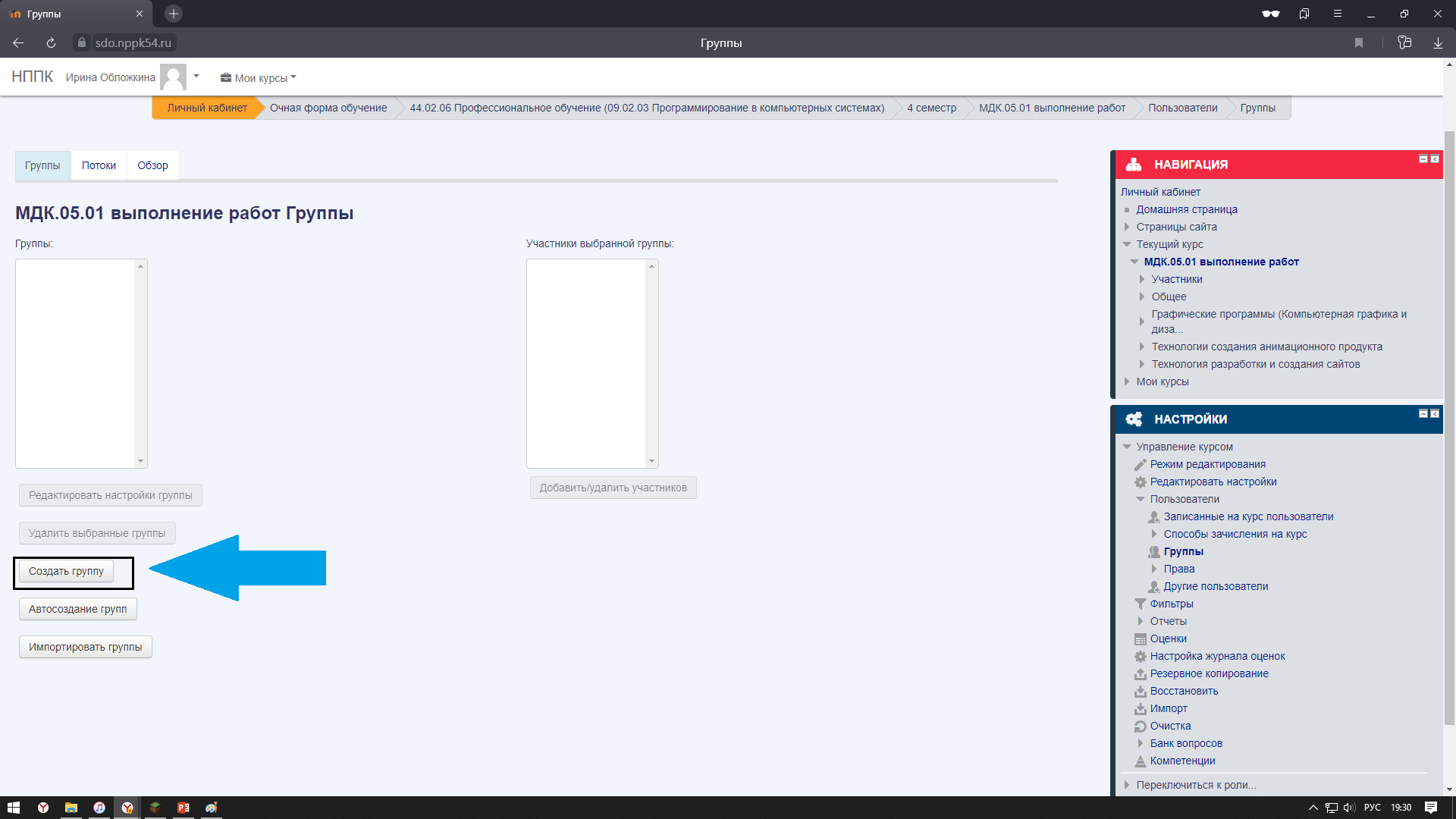 После нажатия мы переходим в меню создания, где необходимо написать номер группы или подгруппы, после редактирования, жмем сохранить.
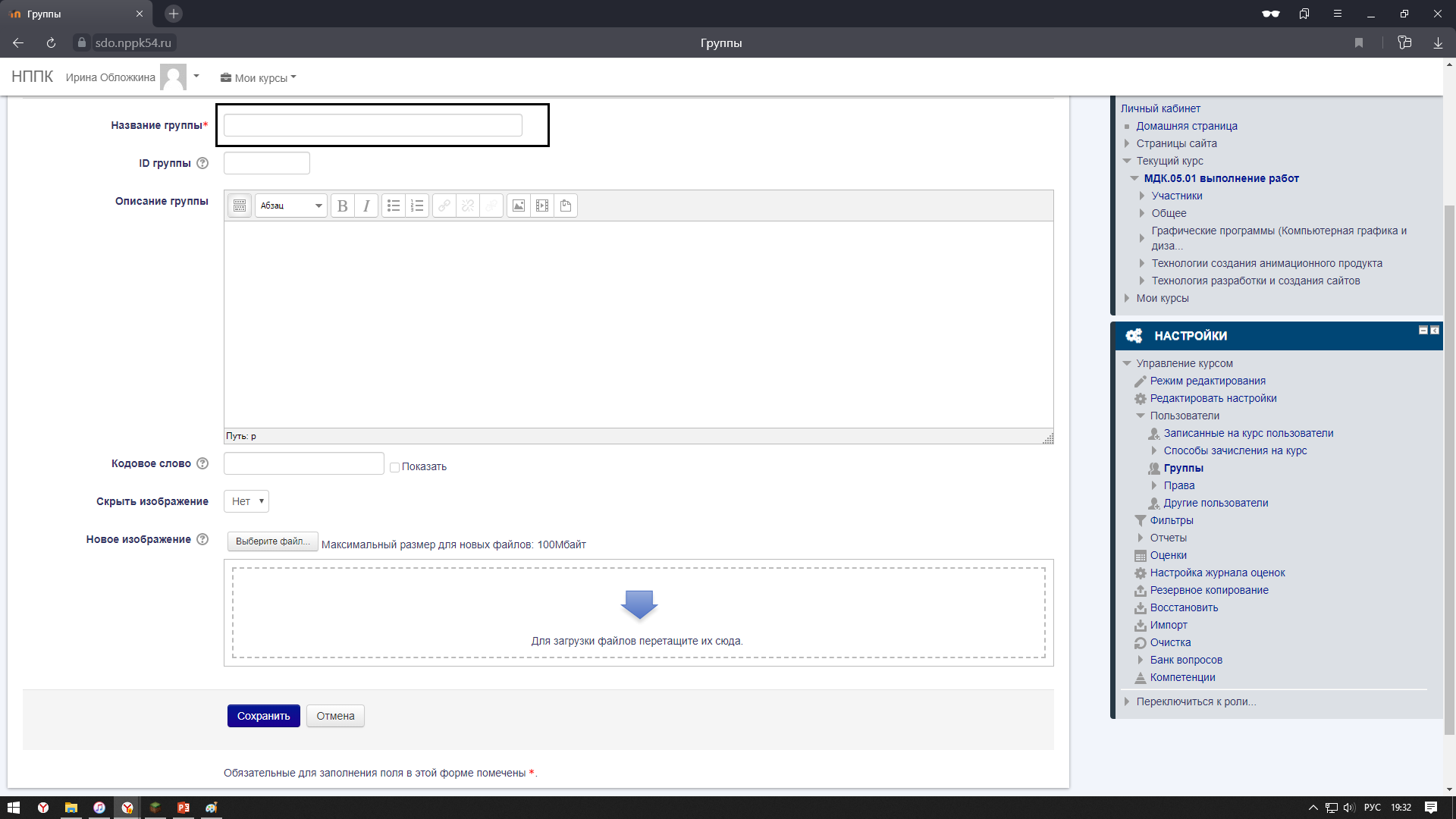 Появляется в окошечке группы наша созданная группа, теперь добавим в нее обучающихся с помощью кнопки «Добавить/удалить участников».
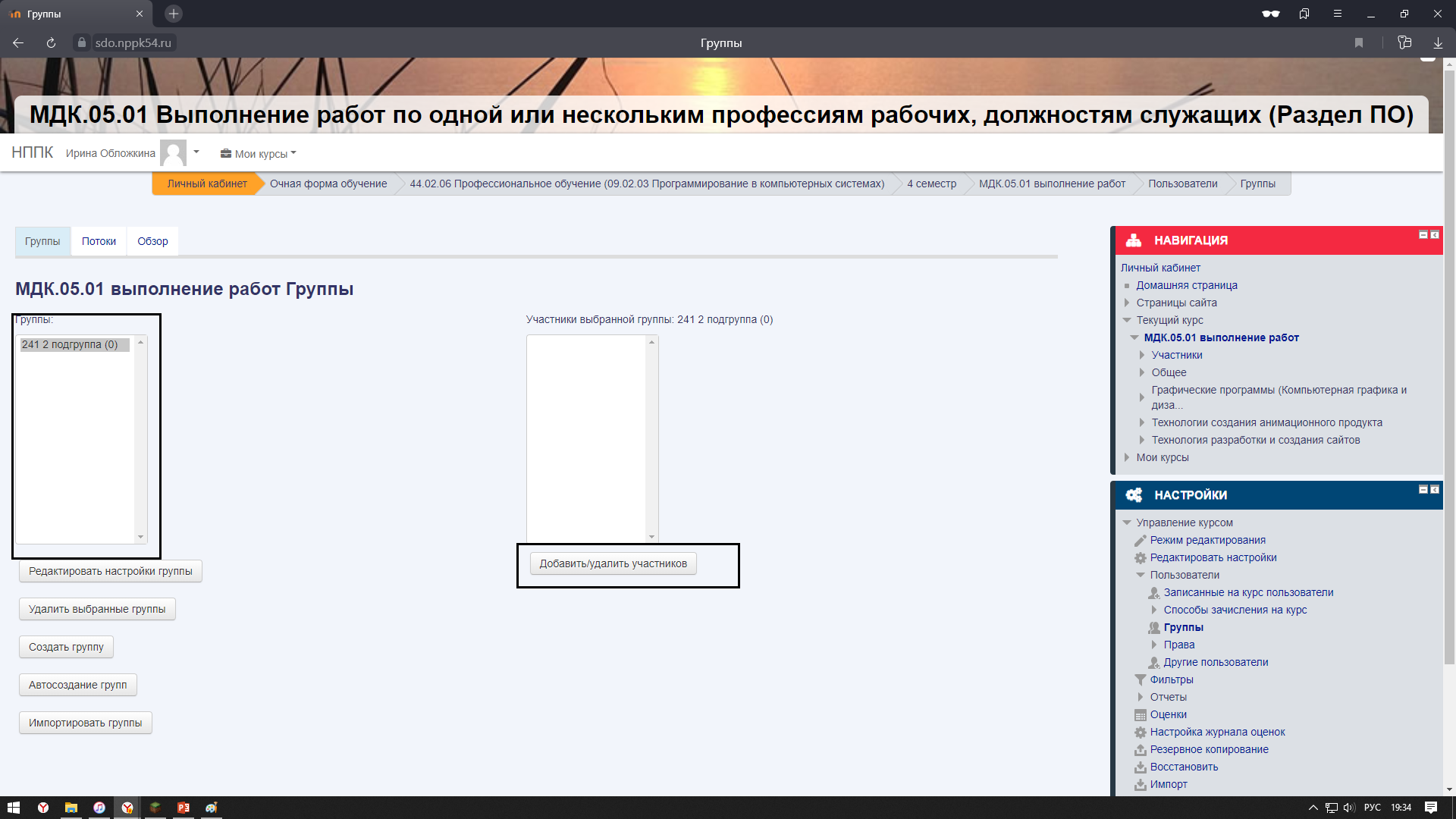 После нажатия кнопки «Добавить/Удалить участника» мы отправляемся в меню добавления участников.
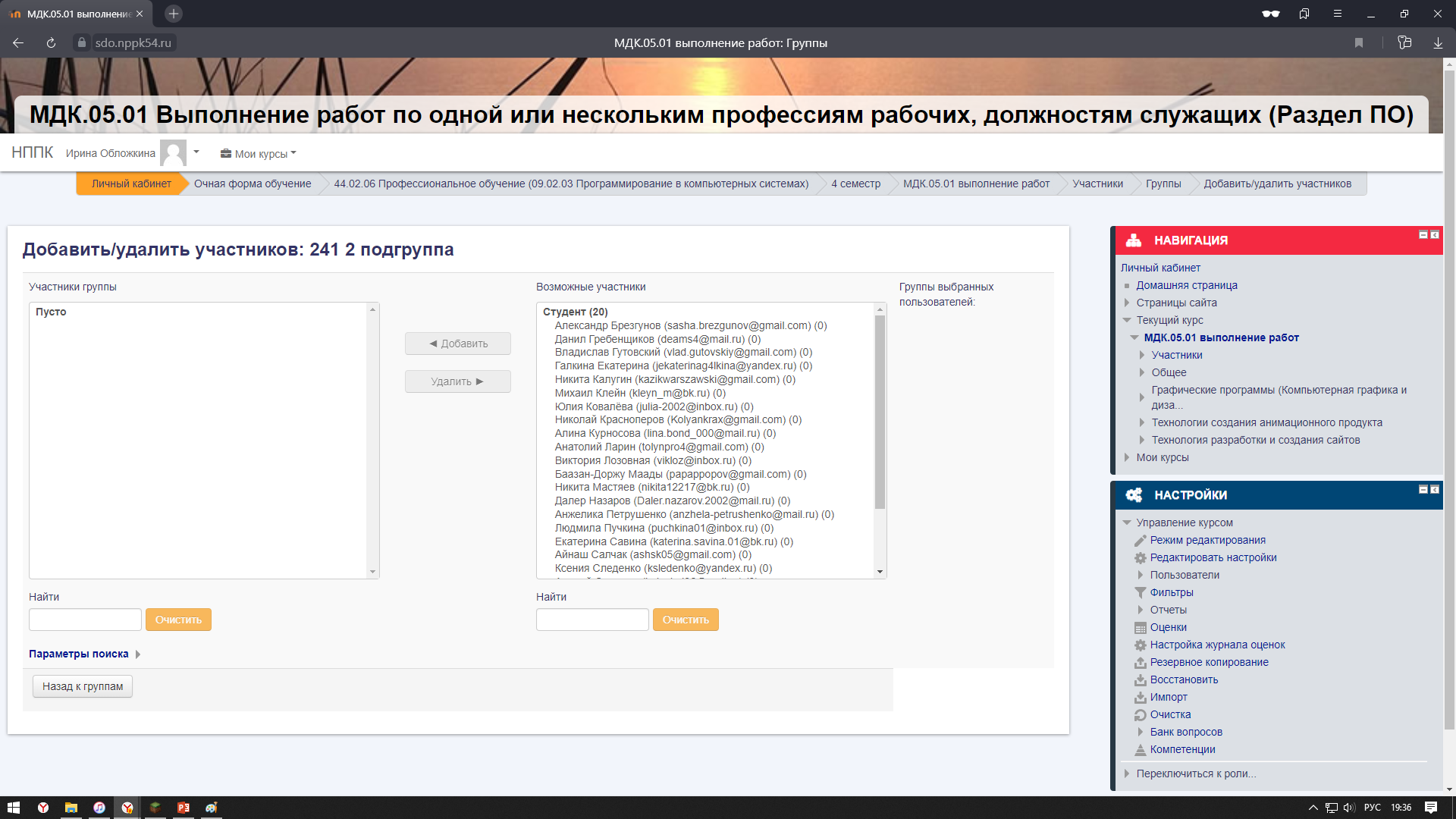 Видим, что участники у нас пусто, но есть возможные участники, выделяем возможного участника и жмем кнопку добавить.
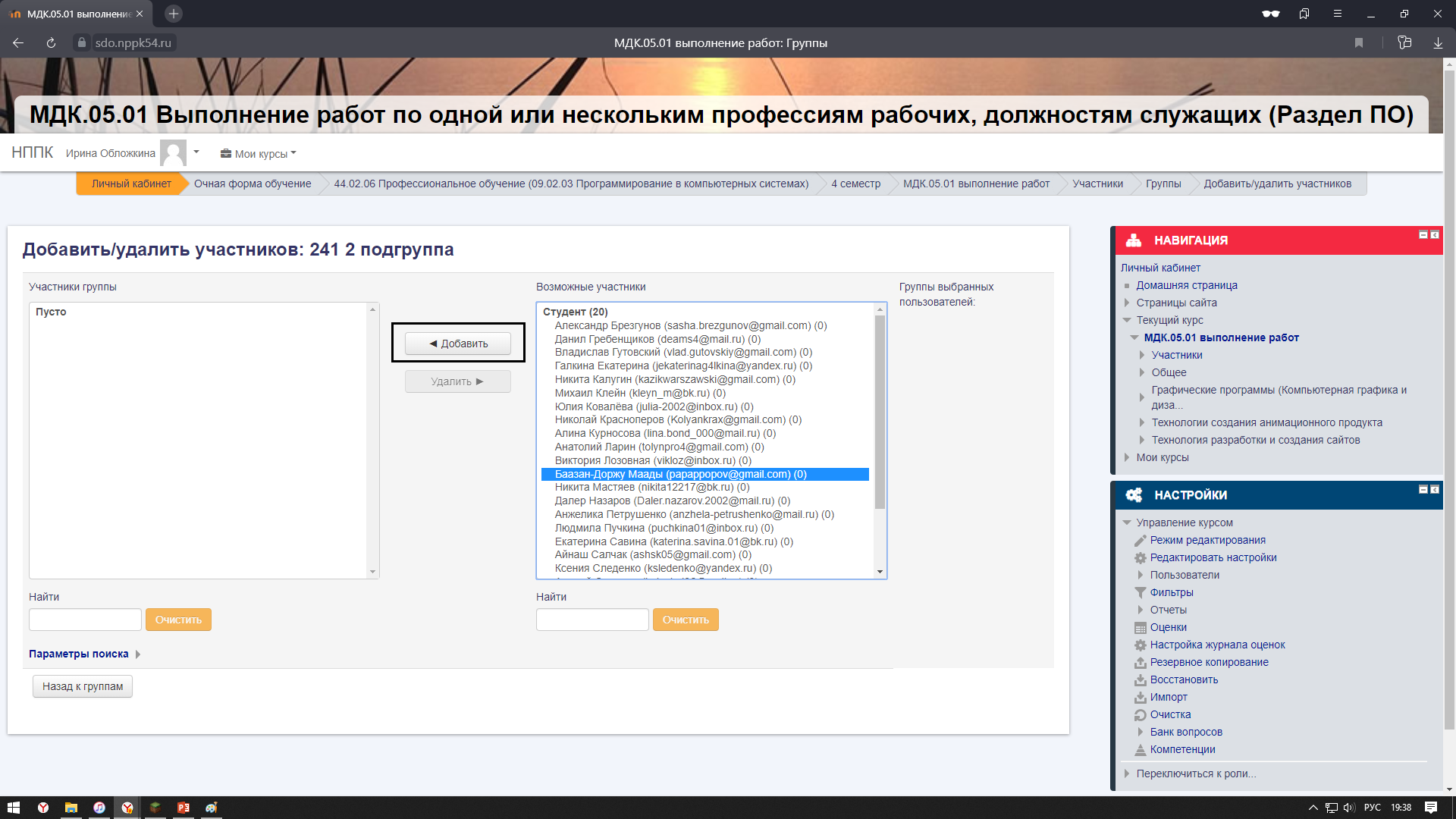 И вот, он у нас добавлен в список участников группы, добавляем остальных.
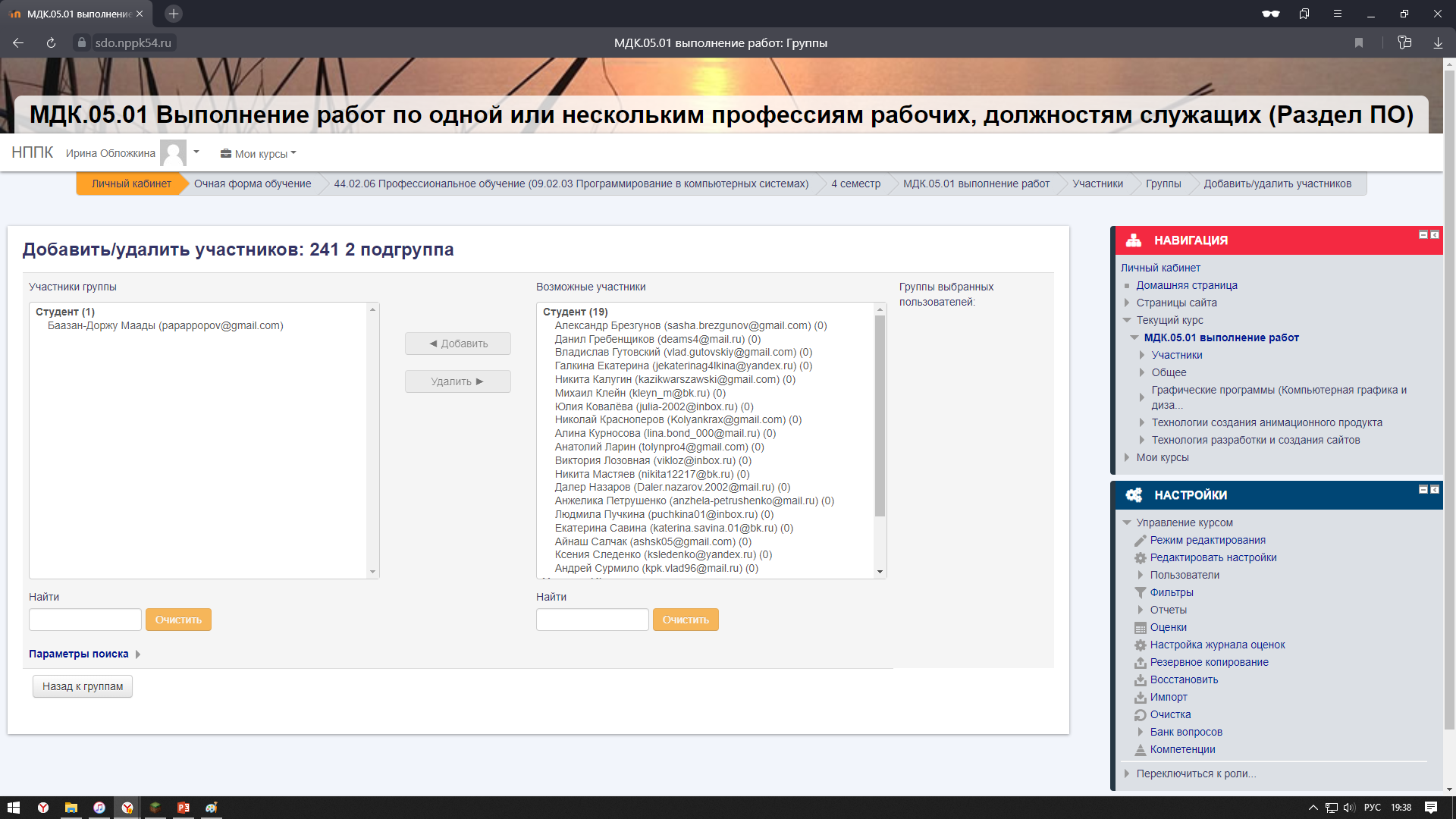 После того как добавили участников, нажимаем кнопку «Назад к группам».
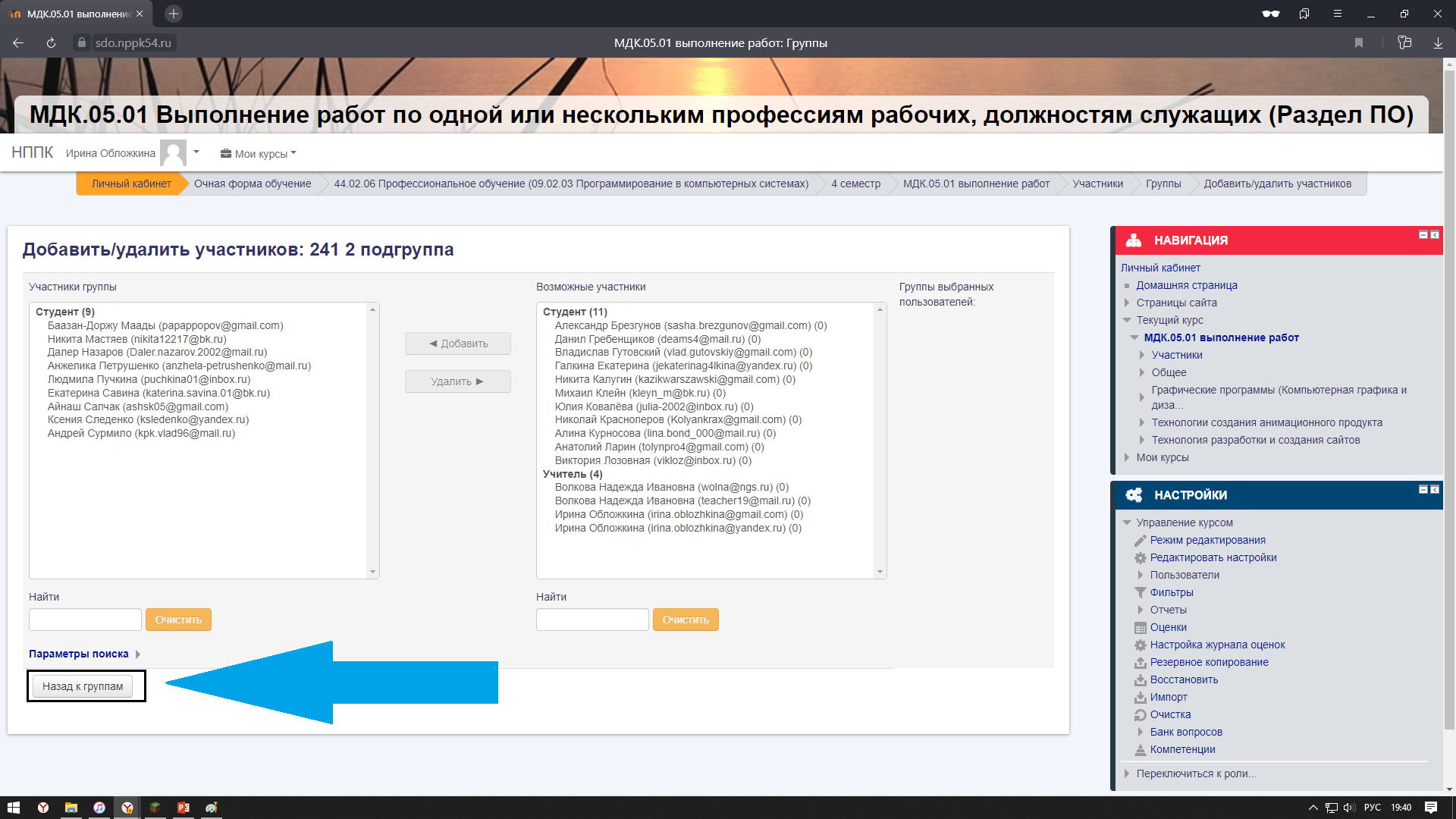 Возвращаемся снова в меню создания групп и видим, что в нашей группе уже добавлено N-ое количество студентов.
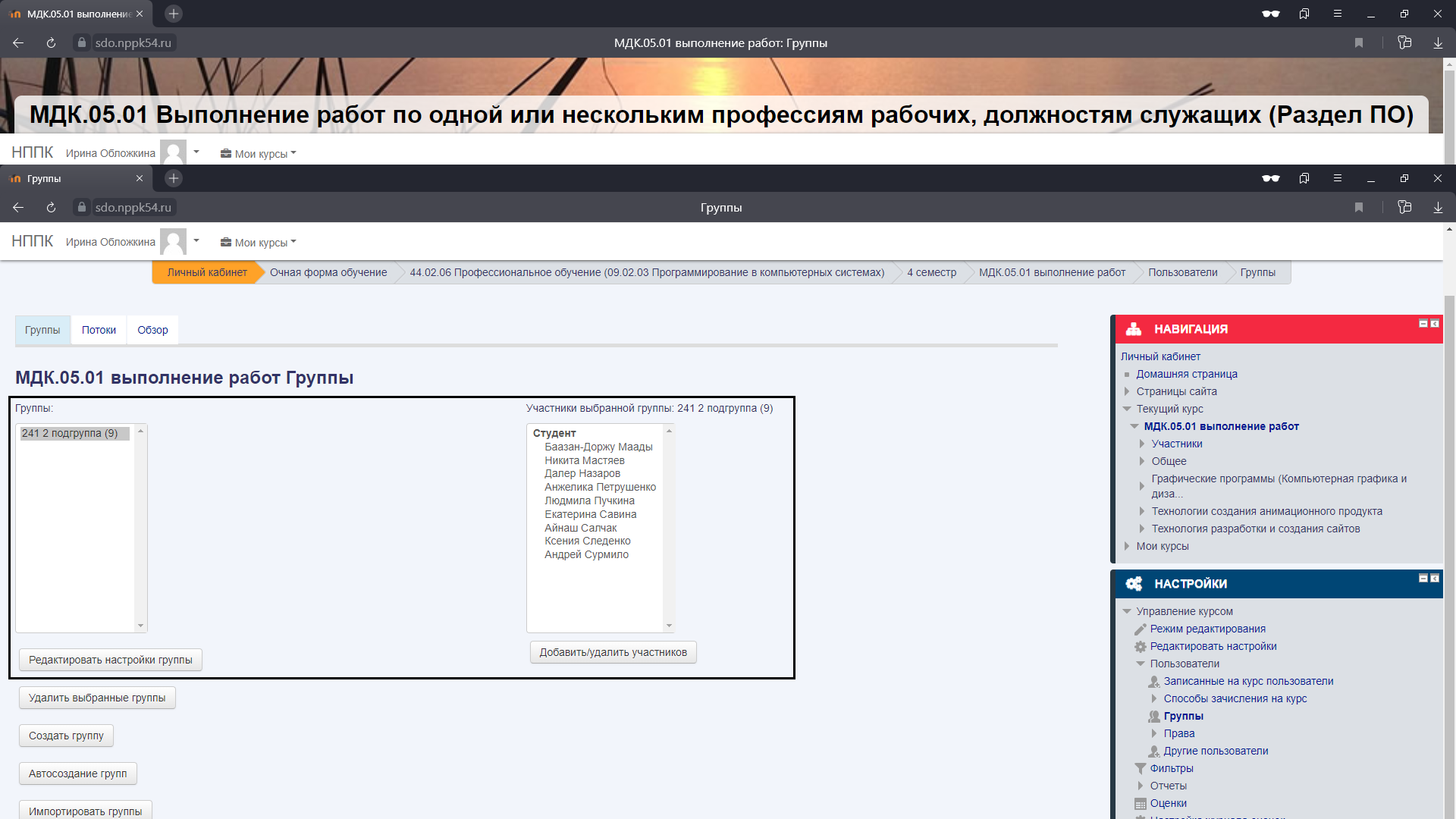 Так же есть возможность просмотреть кто записан в группы или подгруппы, нажав вкладку обзор.
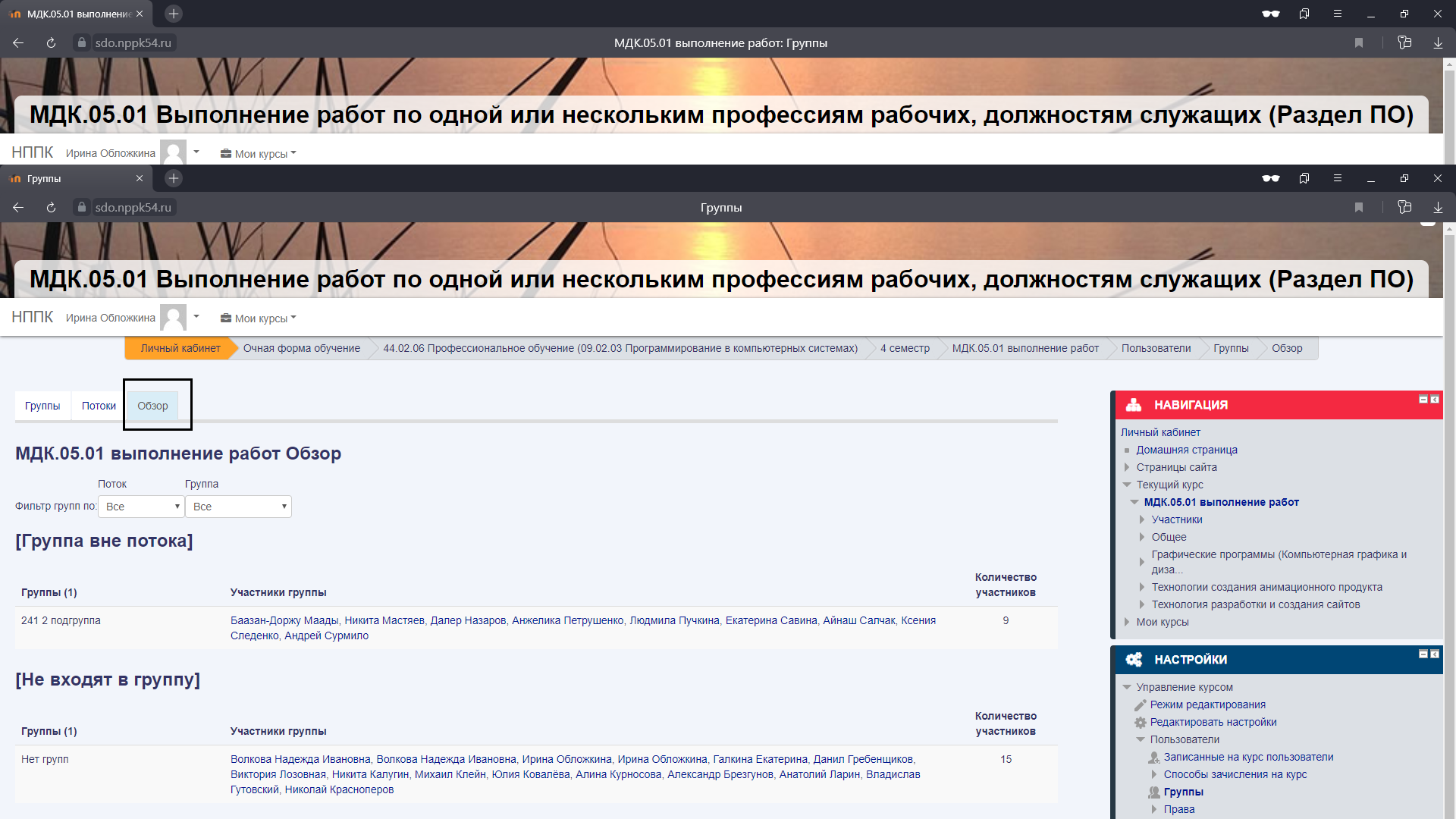 Как поставить оценку за лекцию или практическое задание.
Вам нужно поставить оценки за лекции или практические задания. Переходим к своему курсу.
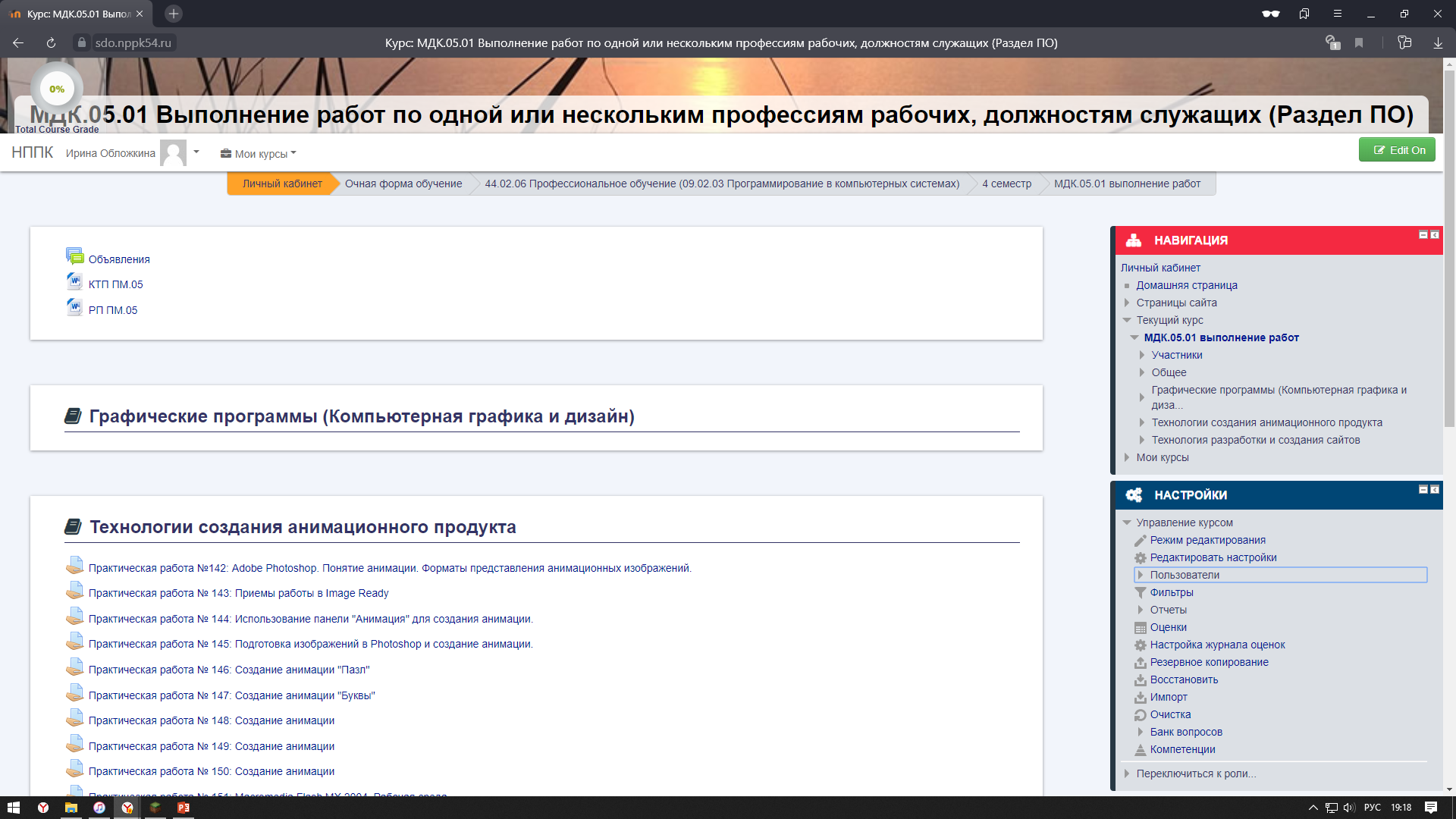 Нажимаем кнопку «Оценки» и открывается подменю с нужными нам настройками.
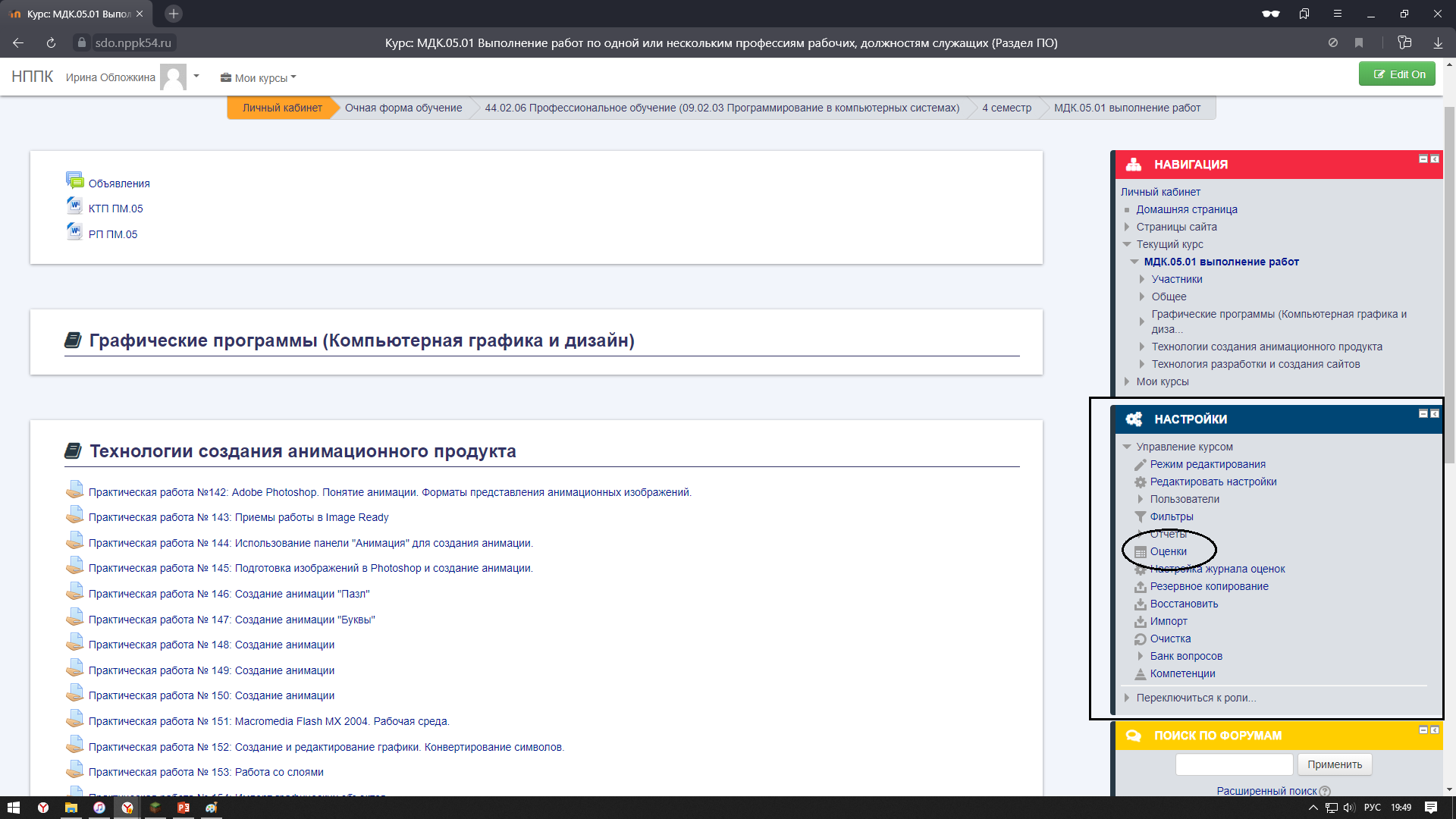 Переходим в меню «Оценки» и видим, что оценок нет, нужно выставить.
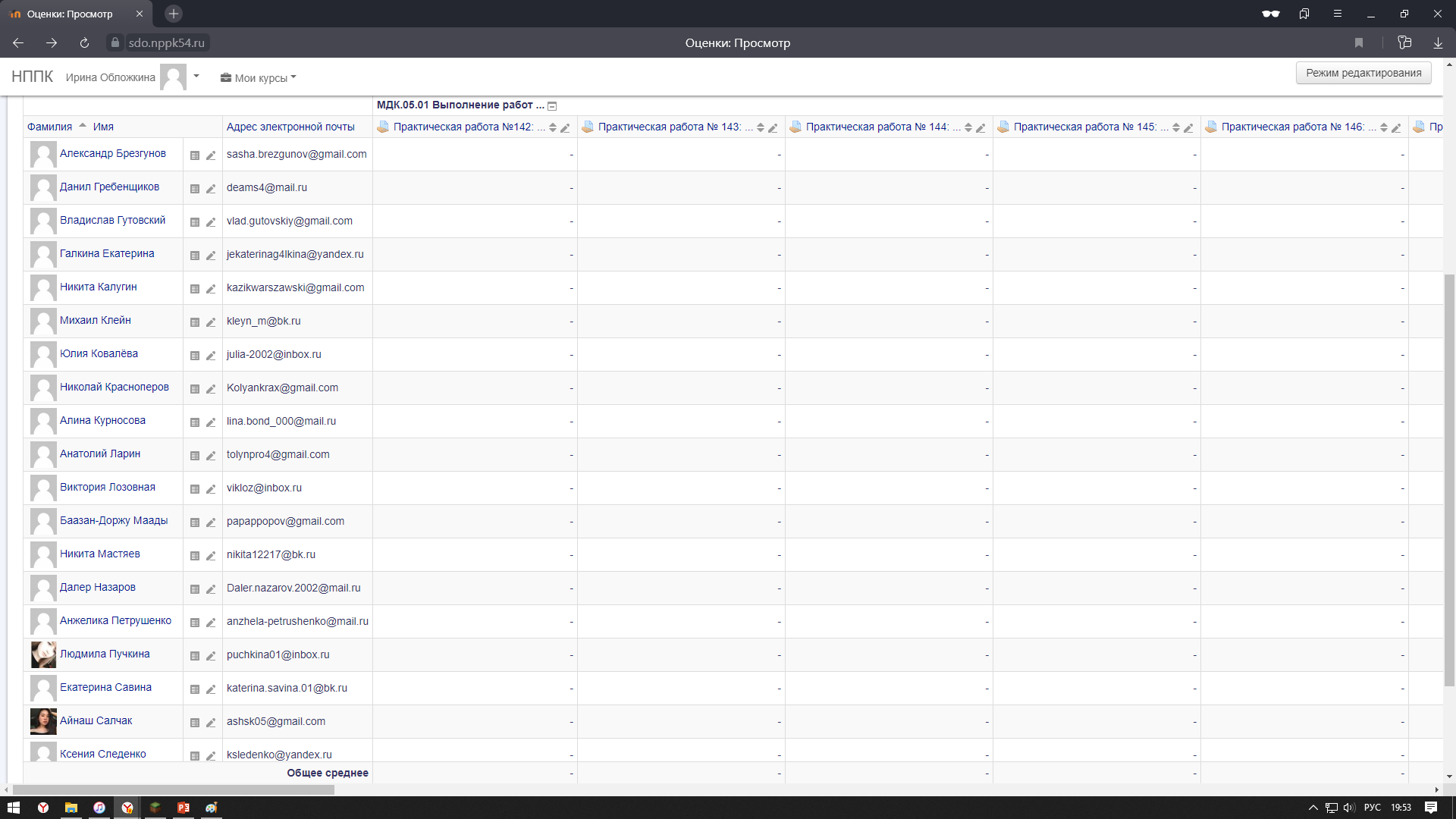 Нажимаем меню в разделе оценок.
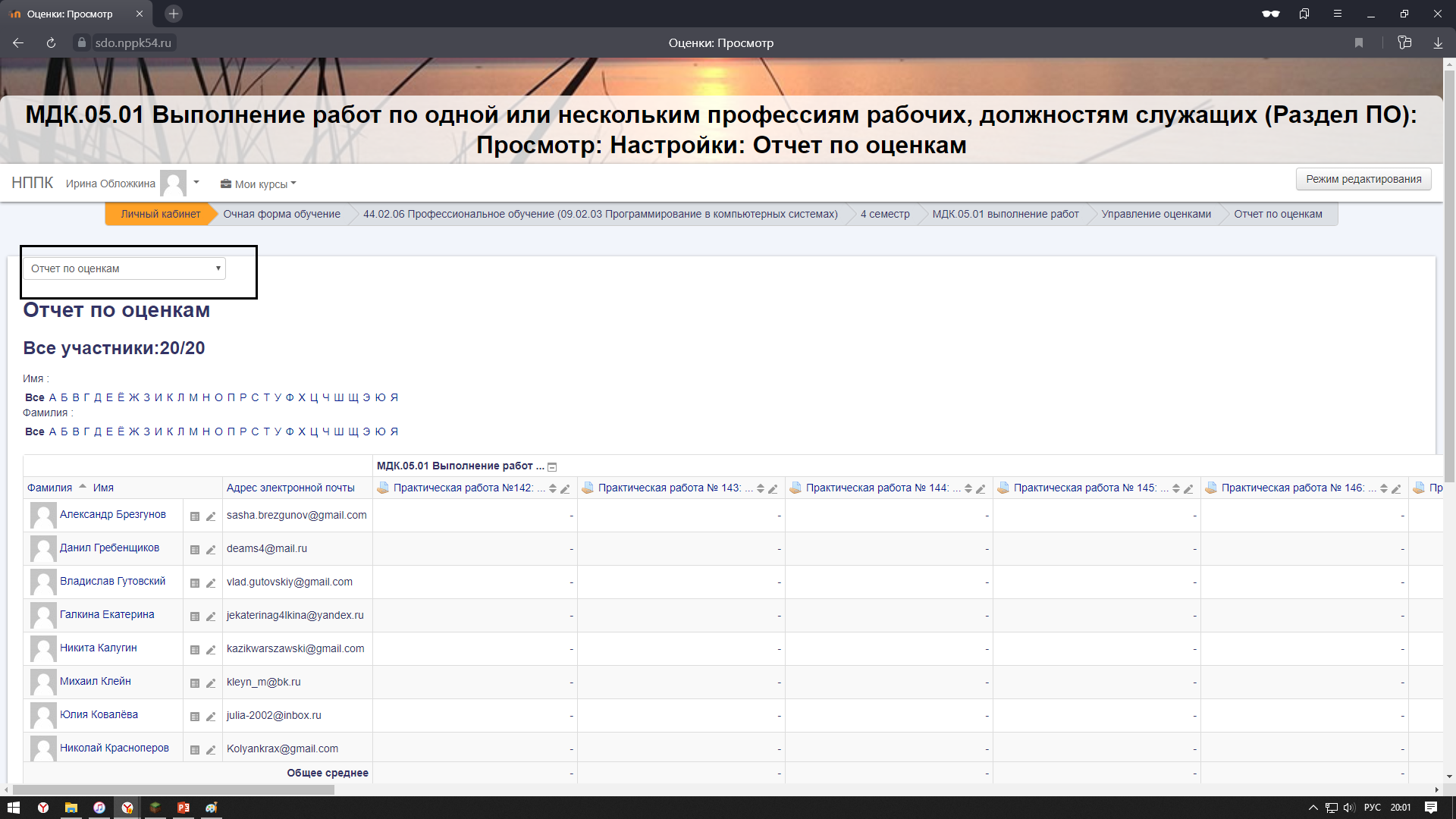 Выбираем «Одиночный вид».
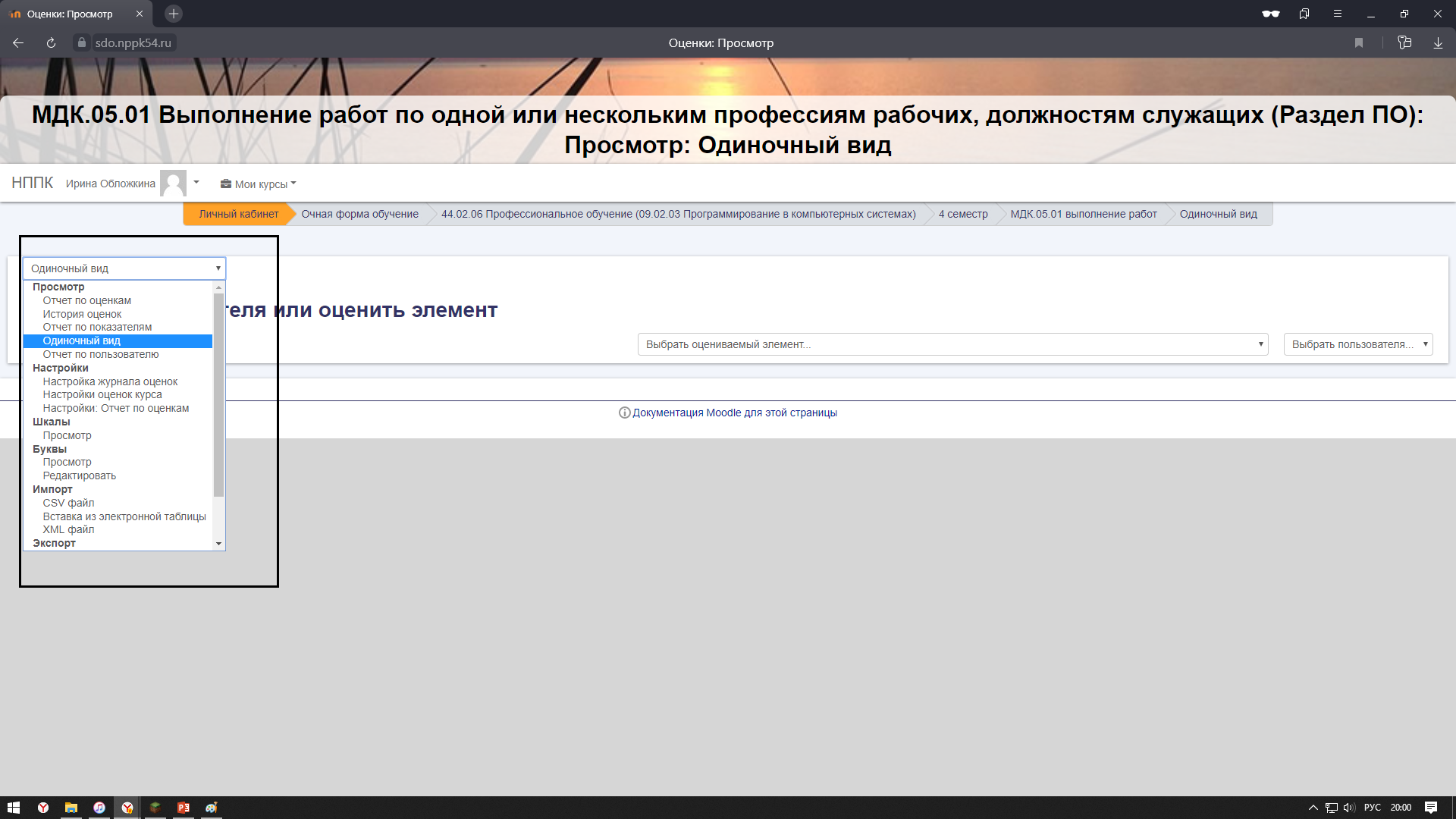 Открывается следующее окно, в котором, нажав кнопку «Выбрать оцениваемый элемент».
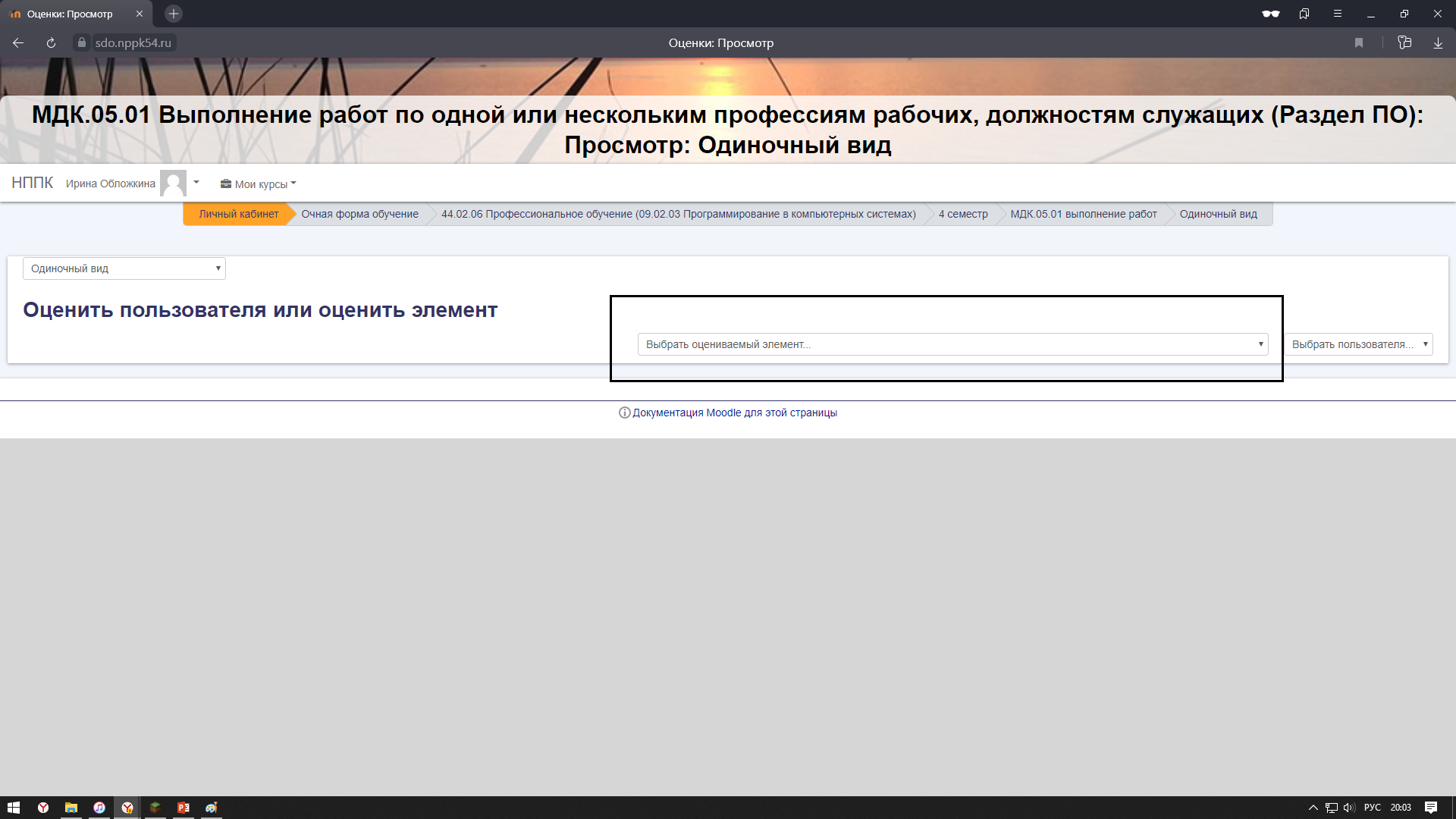 У вас откроется меню с вашими лекциями и практическими.
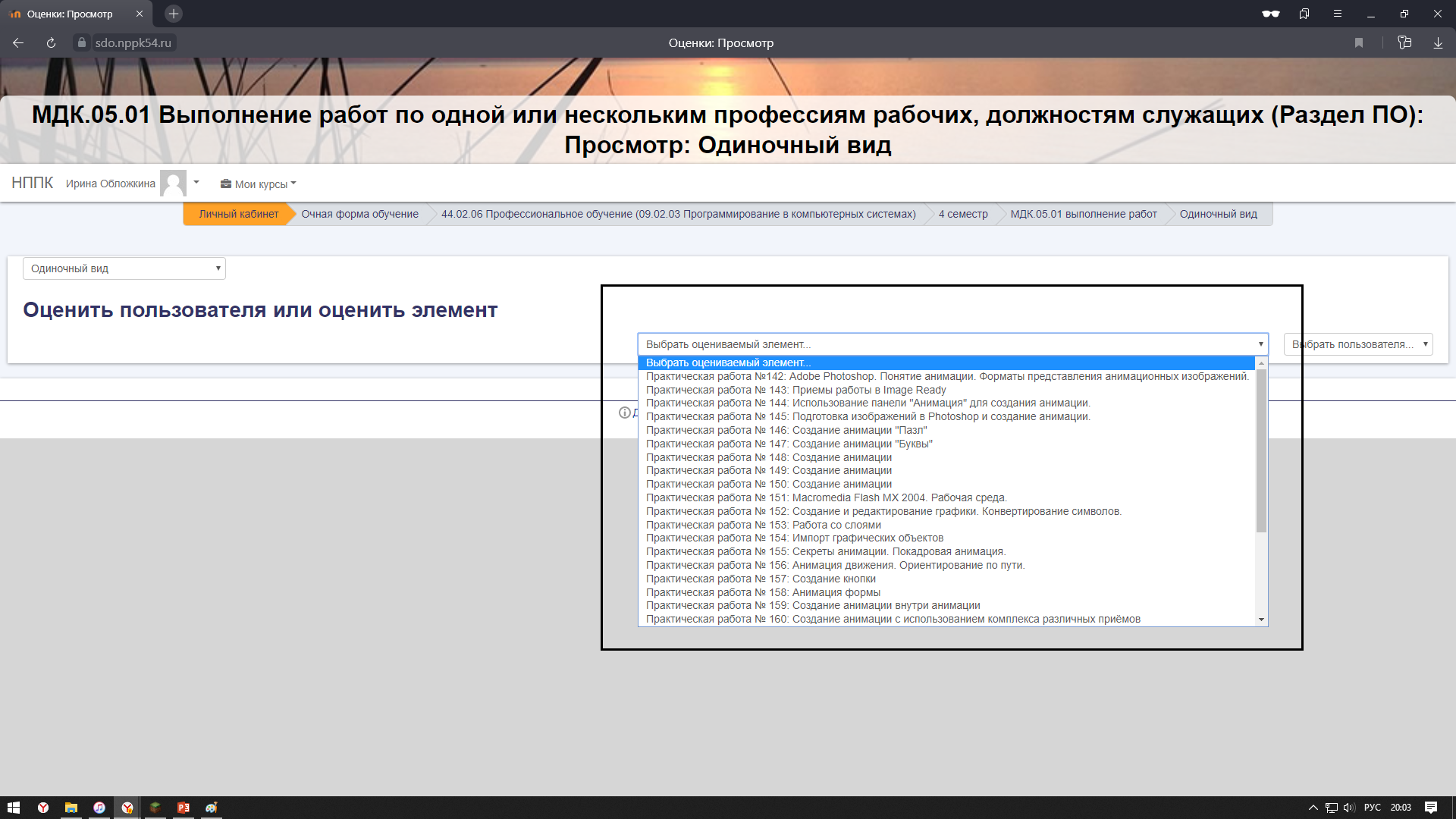 Выбираем любой ресурс, будь то лекция или практическая работа и переходим к странице с оценками.
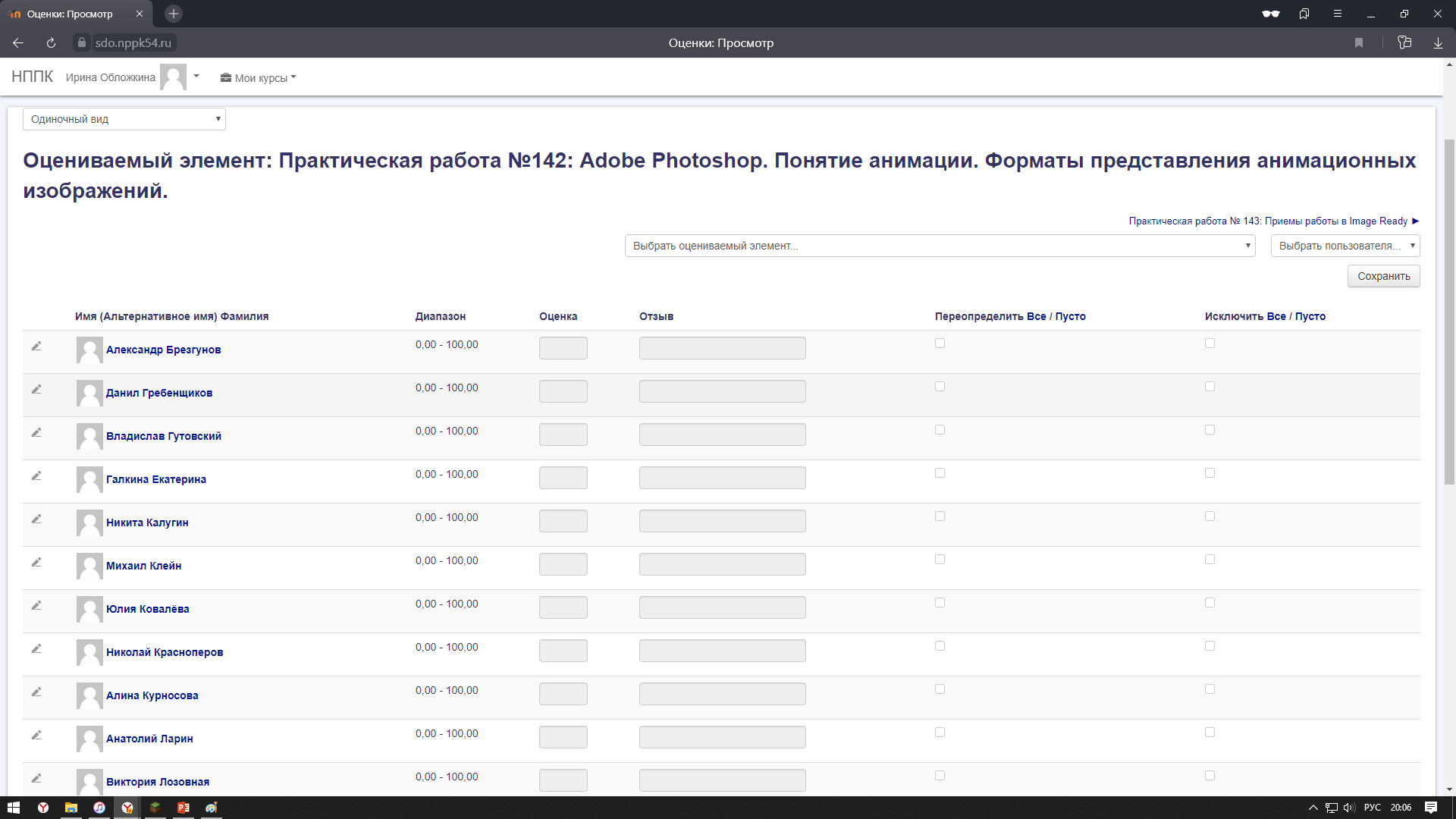 Серая форма для ввода оценки означает, что вы не можете ее редактировать.
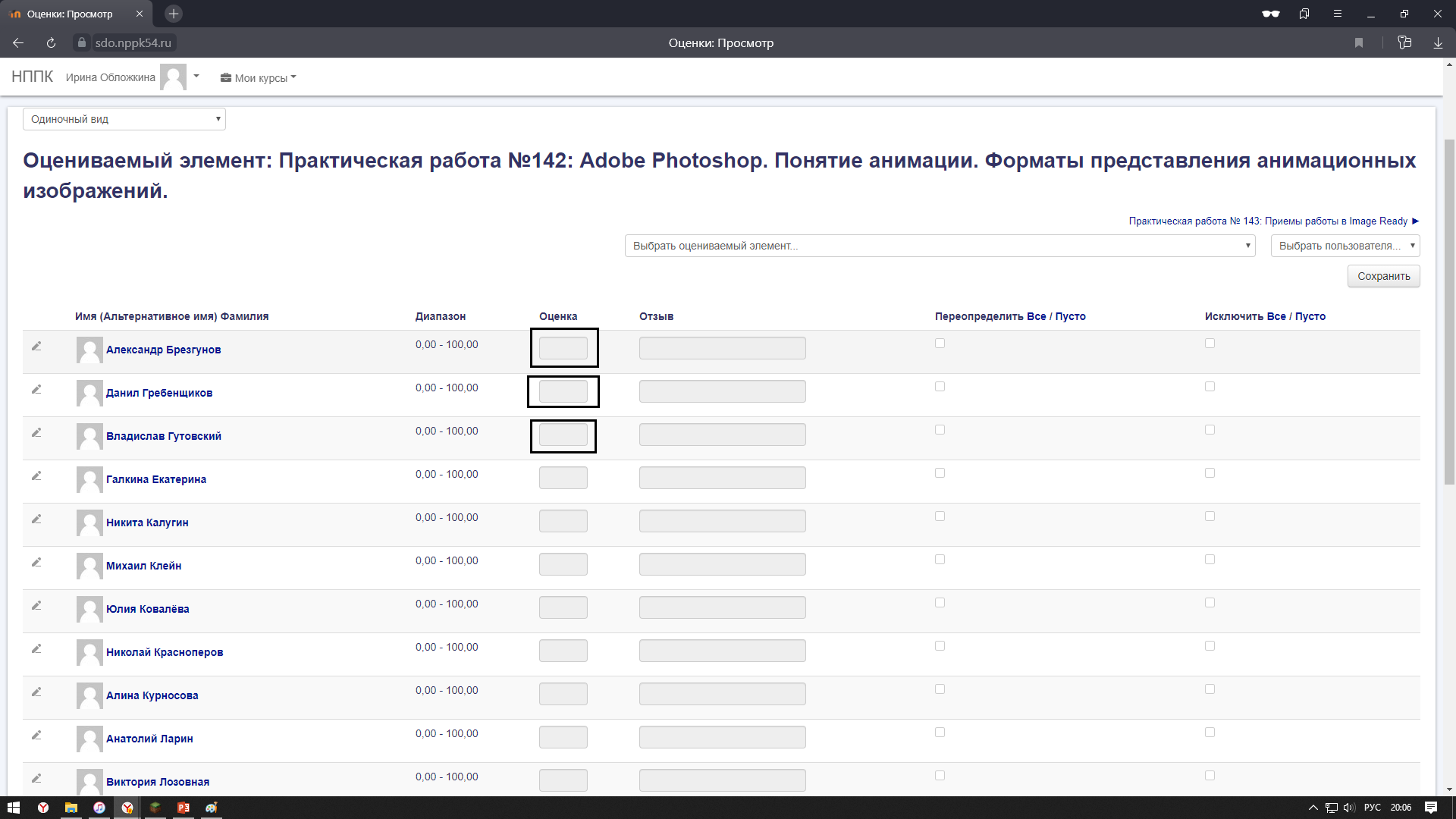 Чтобы проставить все оценки, вам достаточно проставить все галочки в графе «Переопределить».
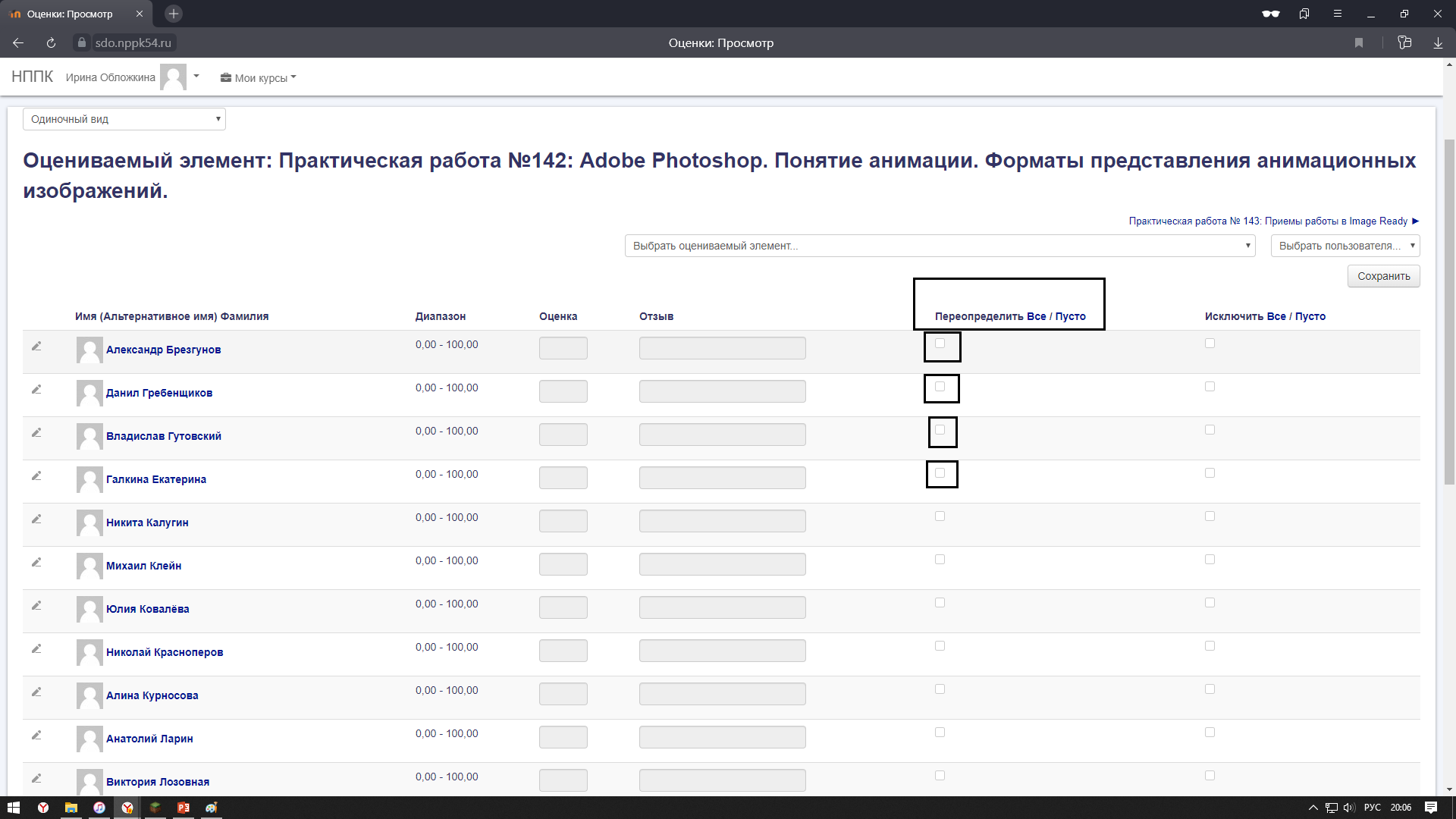 Сделать это можно как вручную, так и нажав кнопку «Все» рядом с графой «Переопределить».
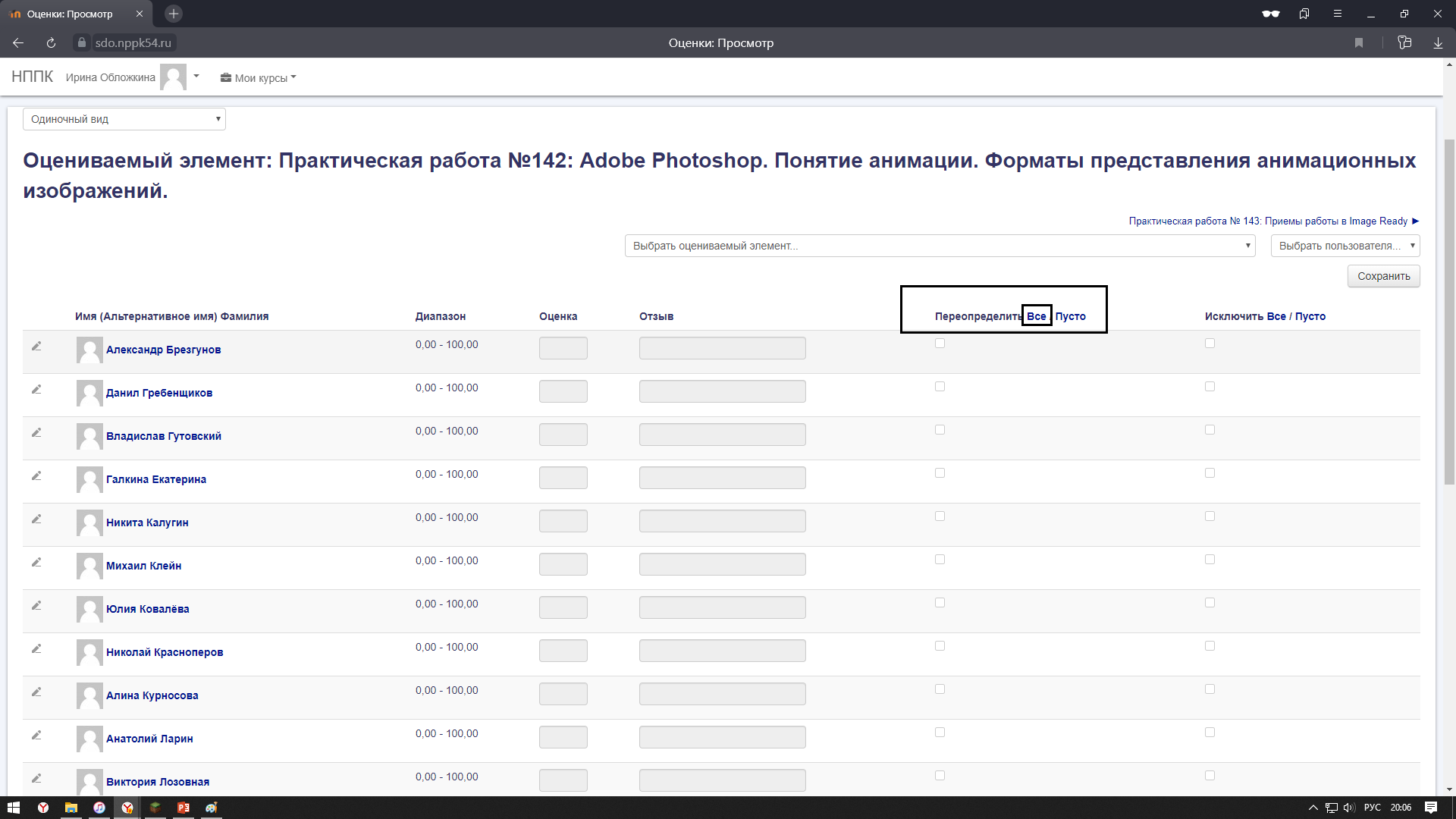 Как только галочка появится напротив участника, форма для ввода оценки сразу разблокируется и позволит вам поставить оценку.
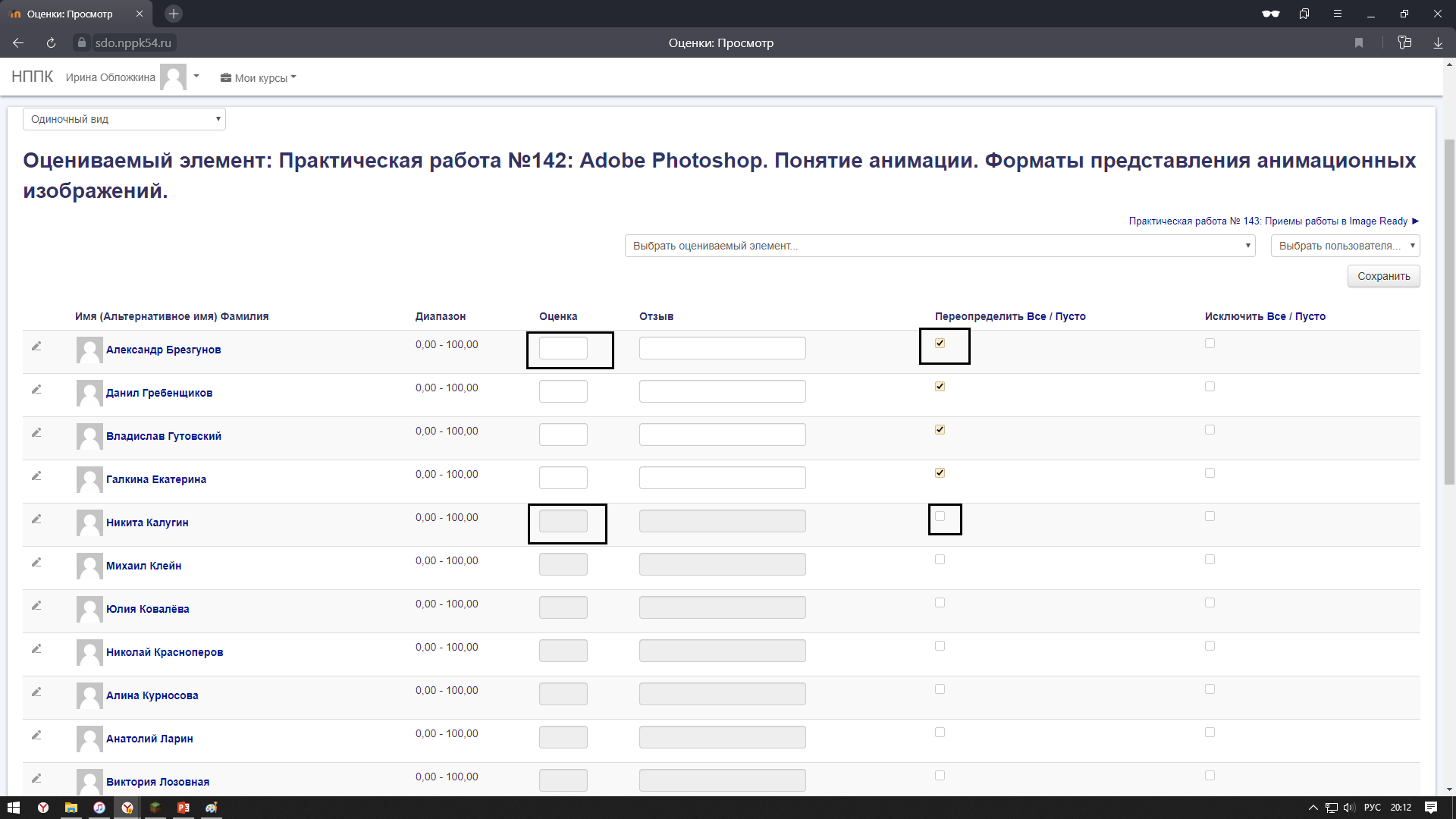 После того, как оценки выставлены, вы пролистываете страницу до самого низа и жмете кнопку сохранить.
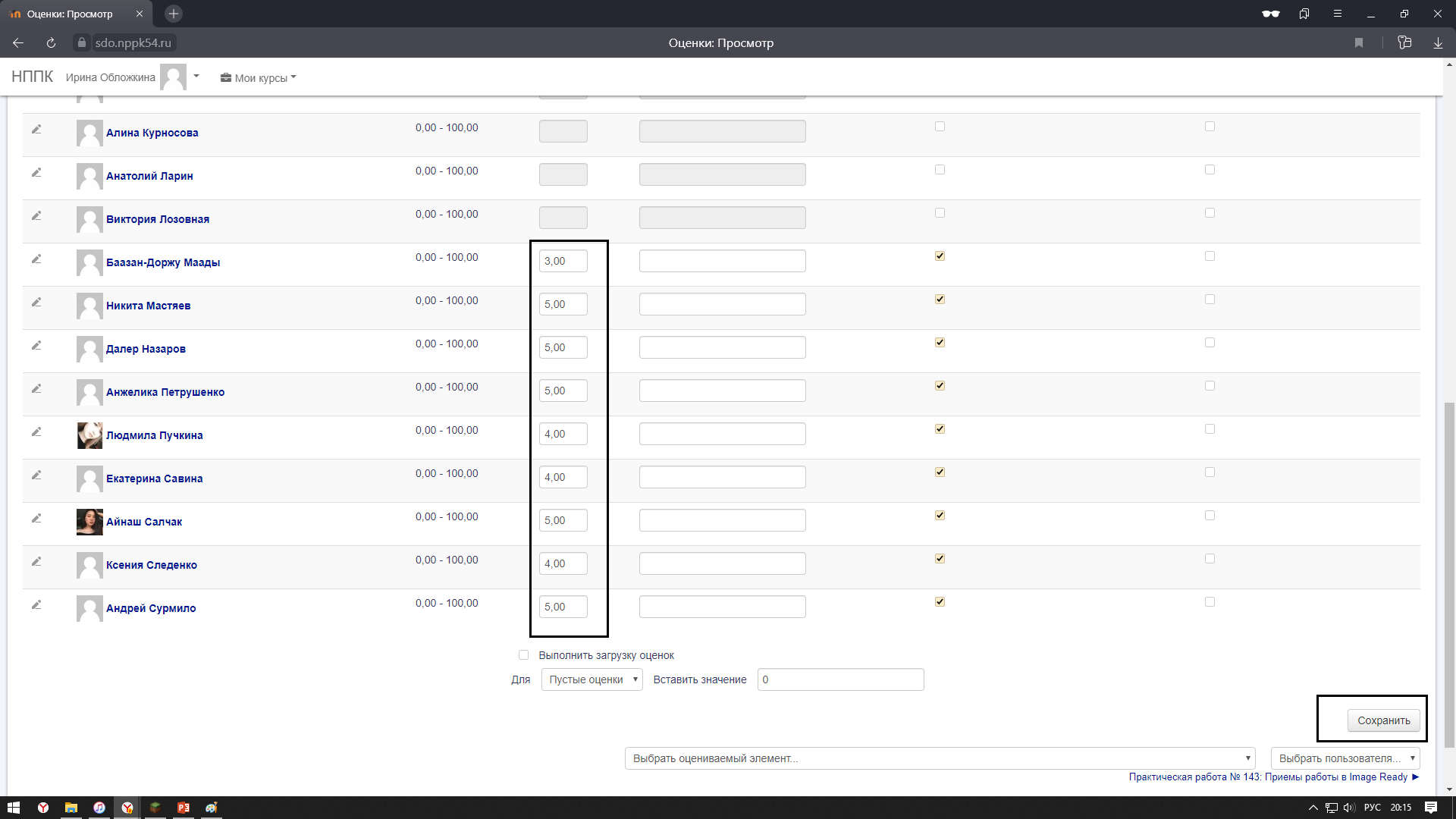 Вас перенаправляет на данную страницу, на которой нужно нажать кнопку «Продолжить».
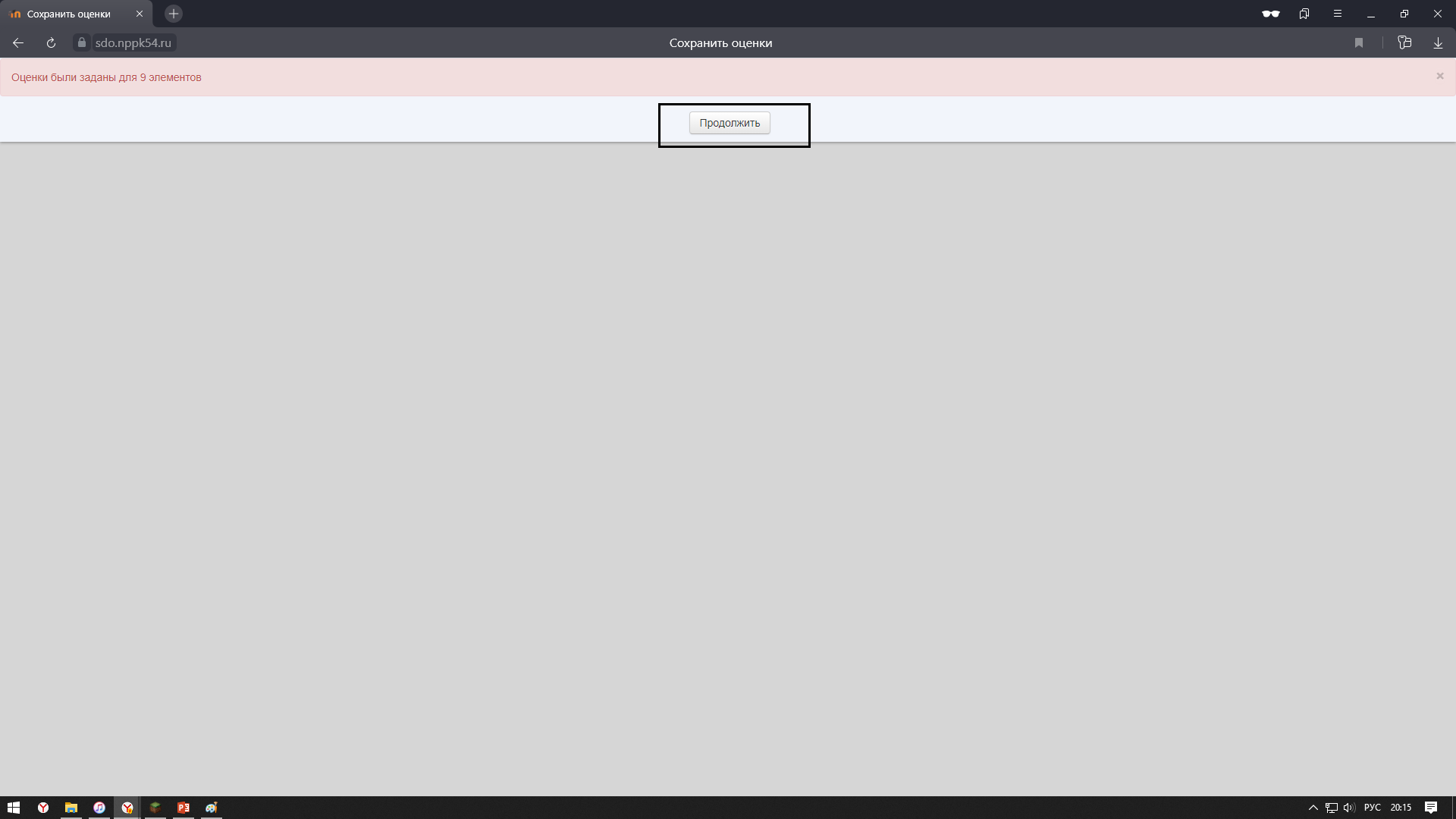 После нажатия кнопки продолжить вас возвращают в исходную форму для выбора ресурса и выставления оценок, при этом оценки, которые вы проставляли, остаются на месте.
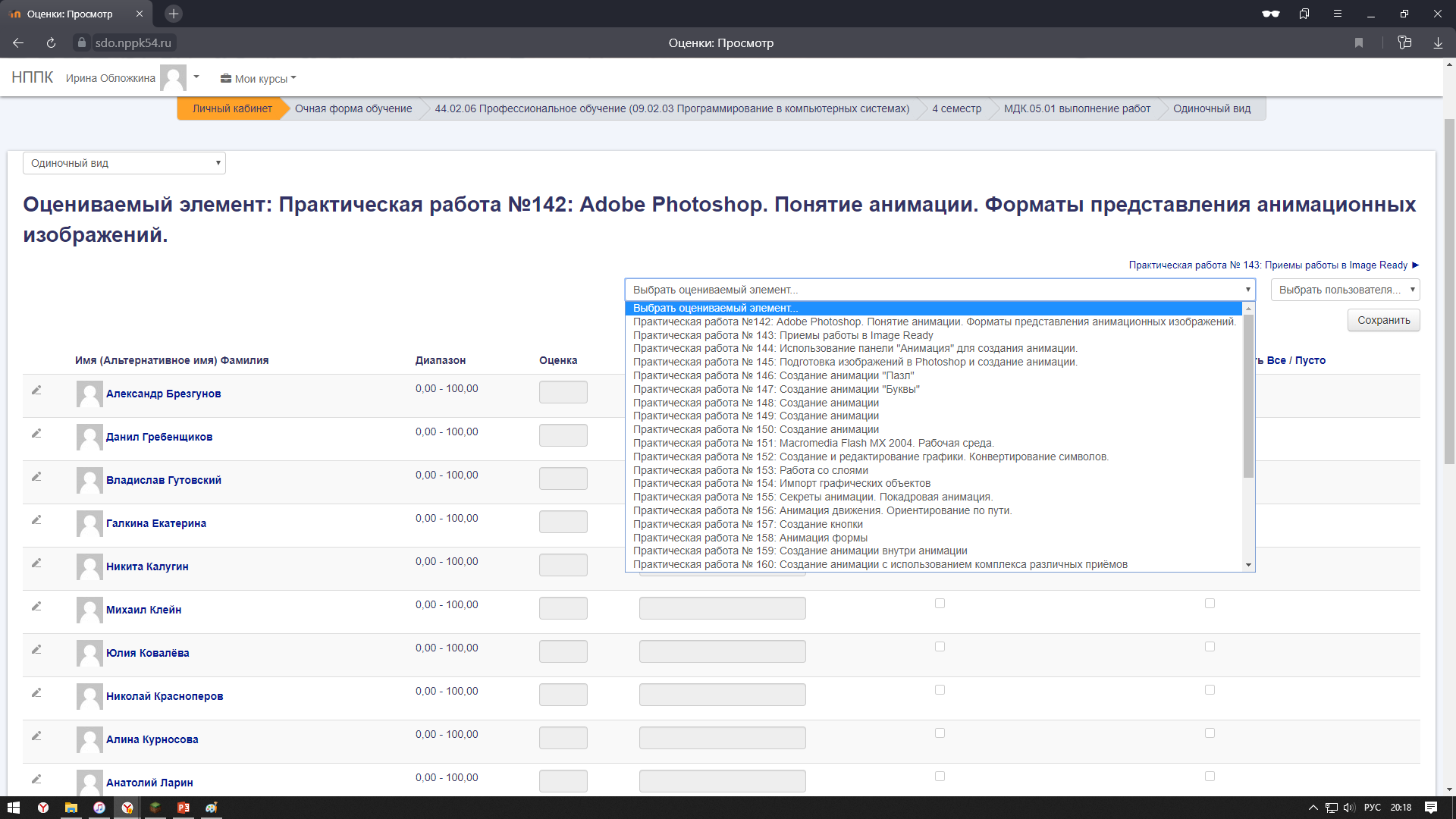 Далее, в меню «Одиночный вид» меняем на «Отчет по оценкам» и видим наш отчет о выставленных оценках.
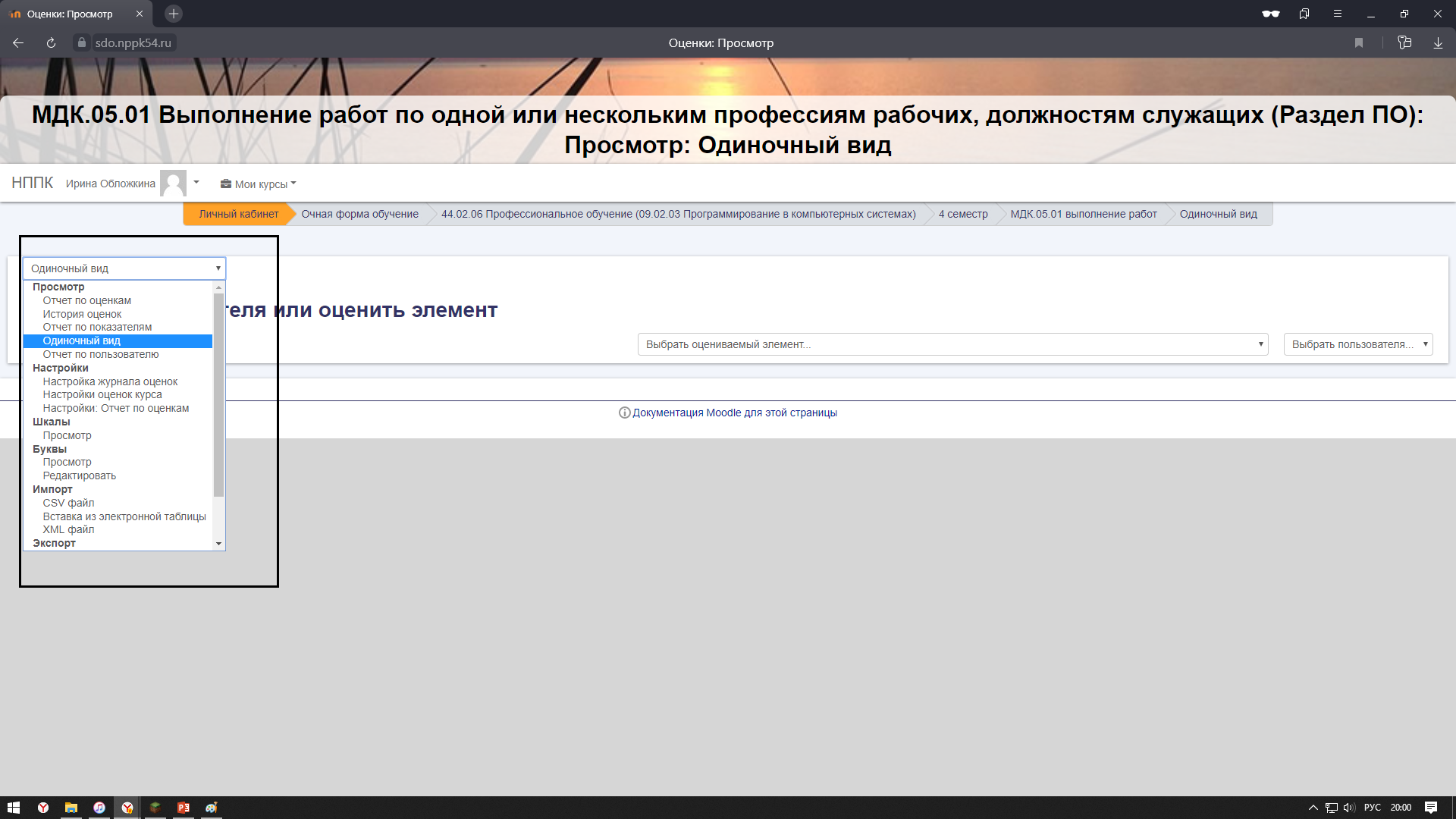 После просмотра отчета продолжаем выставлять оценки по известному алгоритму.
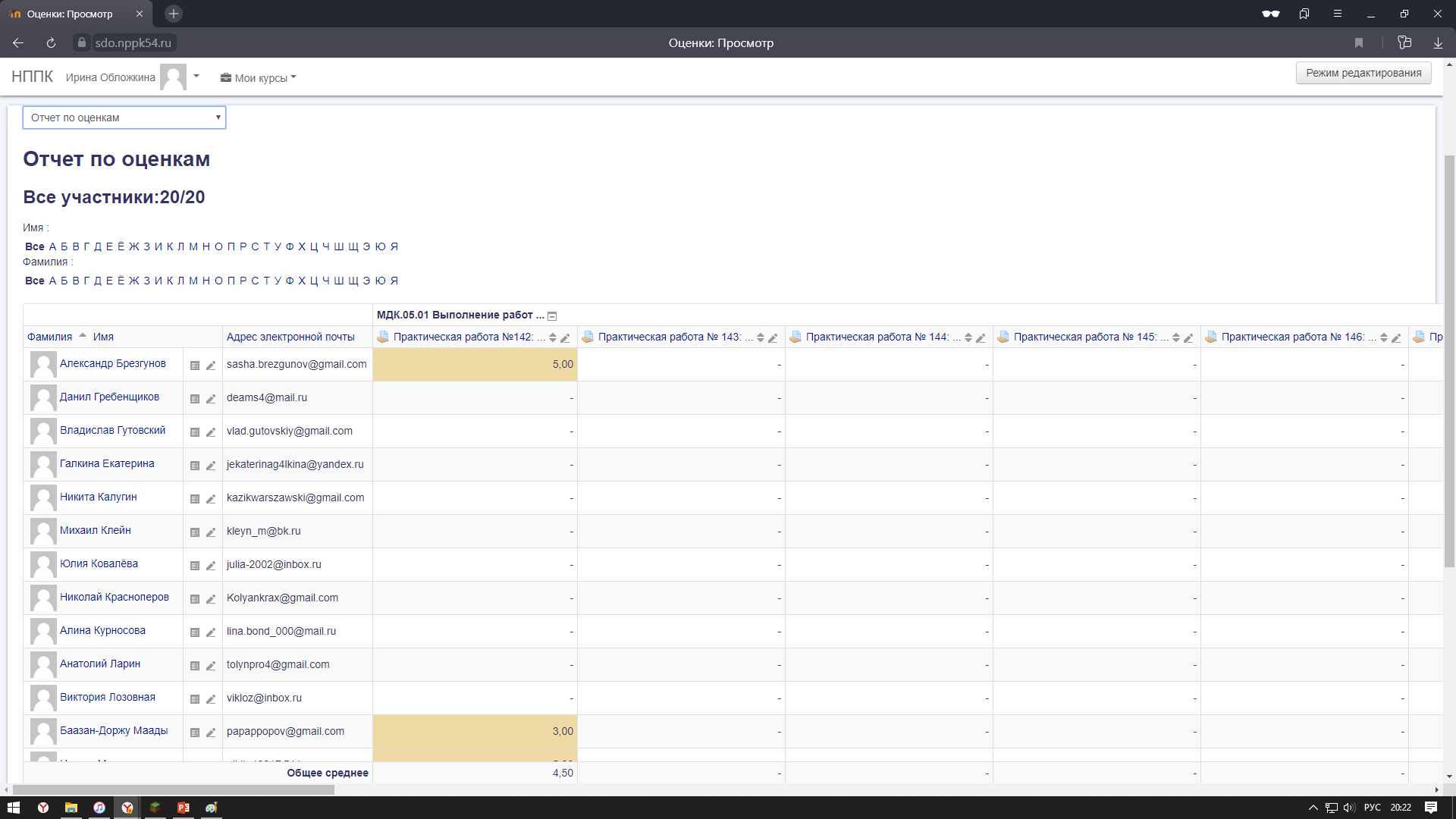